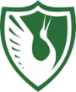 ФГБУ “ВНИИ Экология” 
Минприроды России
Общероссийская 
общественная организация
«Союз охраны птиц России»
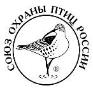 О совершенствовании и практике применения 
нормативных (правовых, отраслевых и ведомственных) актов 
в области обеспечения орнитологической безопасности 
электросетевых объектов в России
IХ Международную конференцию по изучению и охране 
хищных птиц
«ДНЕВНЫЕ ХИЩНЫЕ ПТИЦЫ И СОВЫ 
СЕВЕРНОЙ ЕВРАЗИИ: ИЗУЧЕНИЕ И ОХРАНА»
Астраханский государственный заповедник, 
24-27.09.2024г.
Салтыков А.В., к.б.н. 
Вице-президент Союза охраны птиц России, 
руководитель проекта «Птицы и ЛЭП» 
с.н.с. ФГБУ “ВНИИ Экология” Минприроды России
(aves-pl@mail.ru)
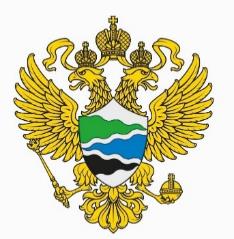 Госзадание Минприроды России 
Всероссийскому НИИ охраны окружающей среды 
(ФГБУ «ВНИИ Экология») на 2023 – 2024 годы
Тема НИОКР: «Комплексная оценка эффективности применяемых птицезащитных устройств для воздушных линий электропередачи и открытых распределительных устройств подстанций в местах пролёта и гнездования редких видов птиц»
Анализ законодательства и нормативно-методических материалов по защите птиц на ЭСО;
Выявление приоритетных регионов с птицеопасными ЭСО;
Определение модельных участков для оценки эффективности птицезащитных устройств; 
Систематизация ЭСО по степени орнитологической опасности;
Анализ конструкций ПЗУ, применяемых на электросетевых объектах в России;
Проведение натурных испытаний ПЗУ на базе Русского соколиного центра ВНИИ Экология;
Подготовка актуализированных информационно-аналитических и научно-методических материалов по оценке эффективности ПЗУ на участках обитания редких видов птиц, прежде всего семейства соколиных.
ВЫЯВЛЕНИЕ ОЧАГОВ ГИБЕЛИ РЕДКИХ ПТИЦ НА ЛЭП
И ОЦЕНКА ЭФФЕКТИВНОСТИ ПЗУ (2021-2022, 2024)
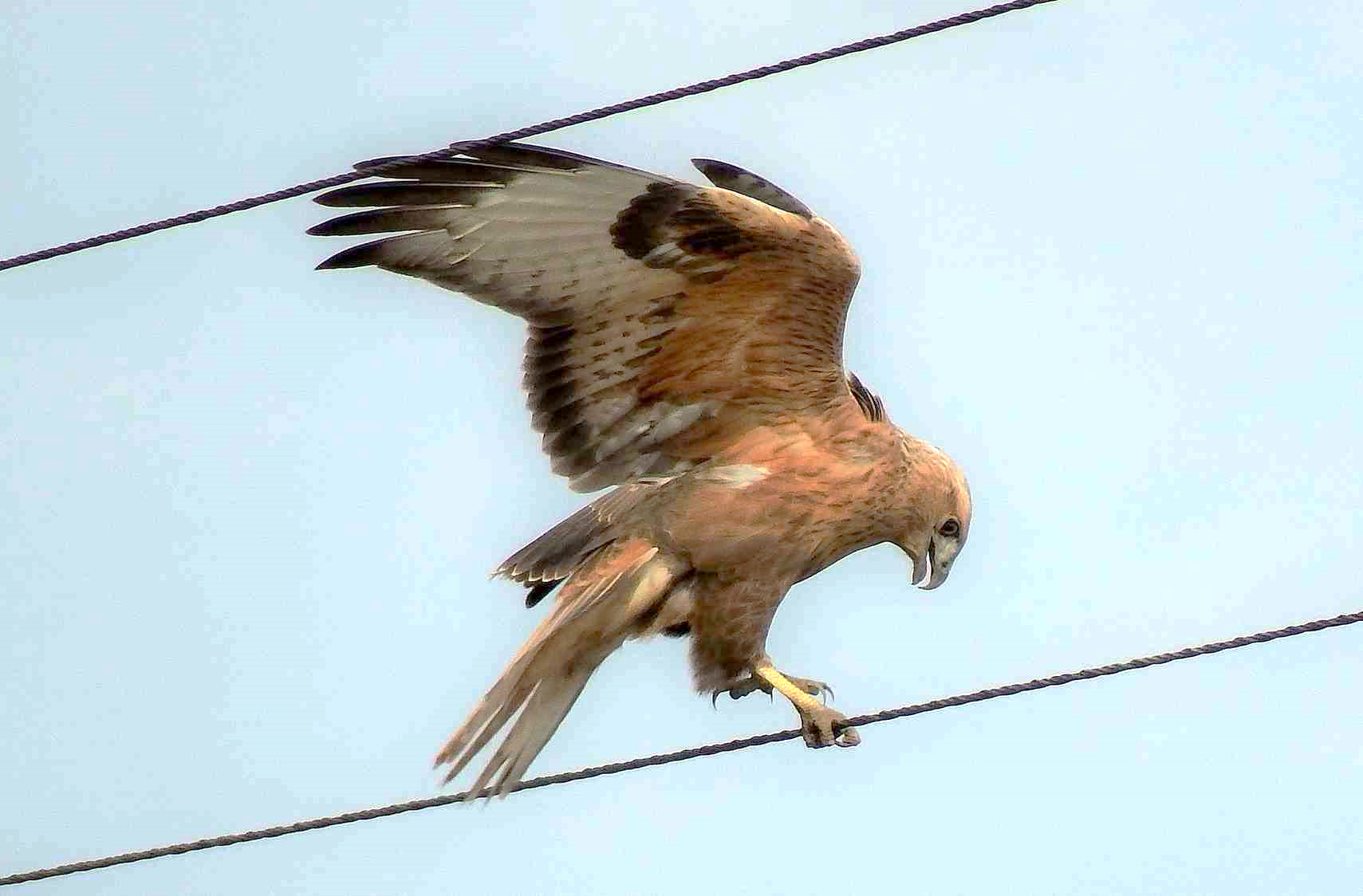 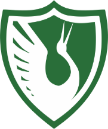 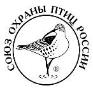 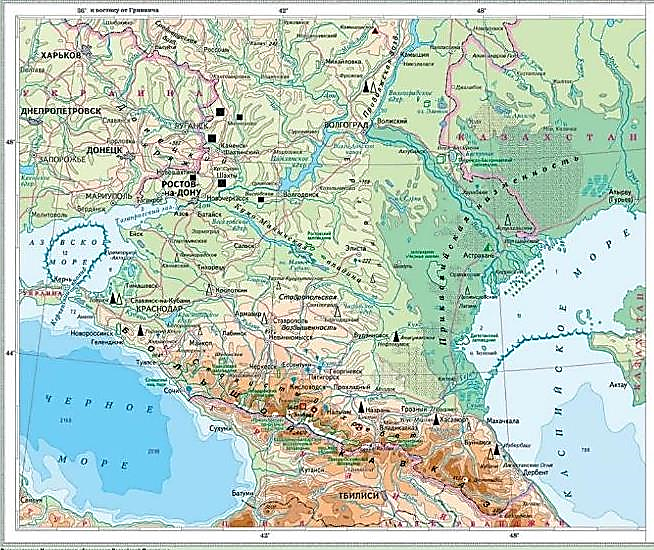 Саратовская область – 
31 степной орёл и 2 курганника
Волгоградская область – 
     19 степных орлов, 10 курганников
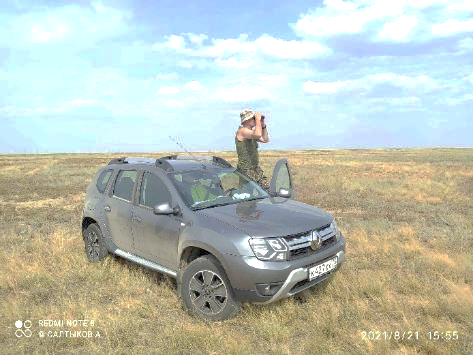 Астраханская область – 
     86 степных орлов, 9 орланов и др.
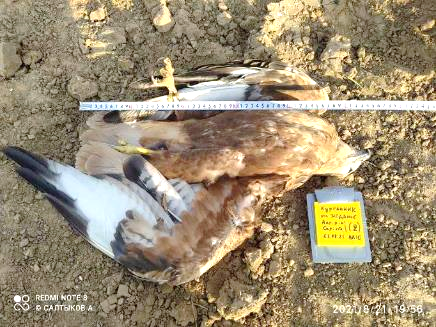 Республика Калмыкия – 
10 степных орлов, 4 курганника и др.
При проведении орнитологического обследования ЛЭП (ВЛ 10 кВ) в четырёх степных субъектах РФ были обнаружены останки 594 птиц, относящиеся к 27 видам (8 видов из Красной книги РФ и 2 вида из региональных Красных книг – всего 248 особей). 
Более половины (55,72%, 331 особь) составили останки хищных птиц, относящиеся к 11 видам.
На долю степных орлов приходится 146 особей (24,58%) (1/4 часть всего числа останков).
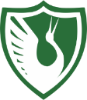 Показатели гибели птиц на ЛЭП в 2021 г.
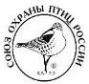 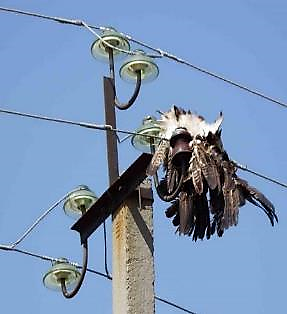 Свыше 40 % (41,75%) от общего числа погибших птиц составили птицы краснокнижных видов (всего 248 особей)!
САРАТОВСКАЯ ОБЛАСТЬ, Александрово-Гайский район
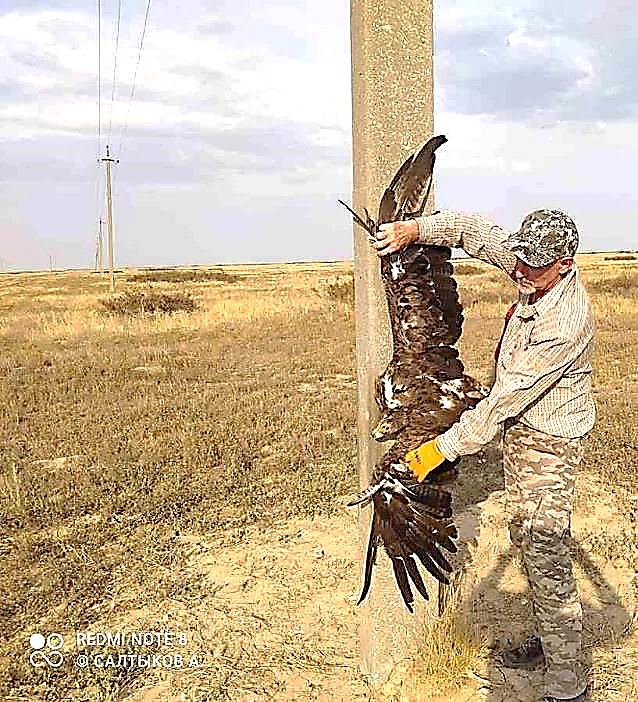 Выявлено два участка гибели 32 краснокнижных птиц (30 степных орлов и 2 курганника) от электротока на ЛЭП 10 кВ
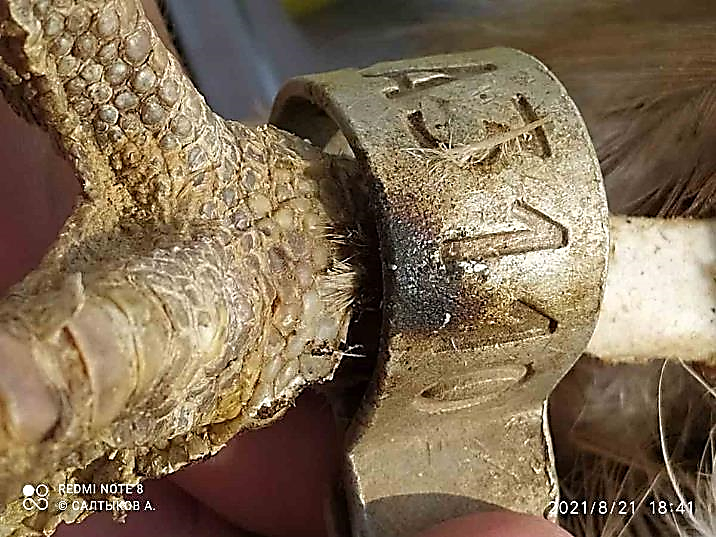 ВОЛГОГРАДСКАЯ ОБЛАСТЬ, 
Палласовский район (Приэльтонье)
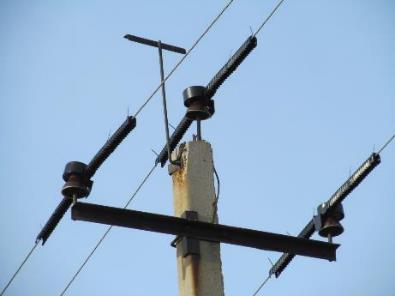 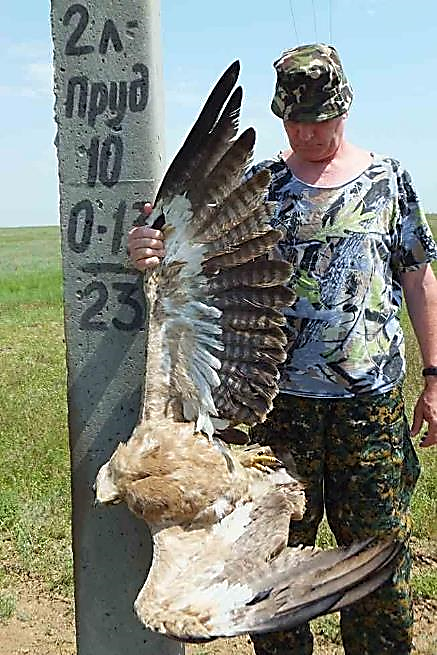 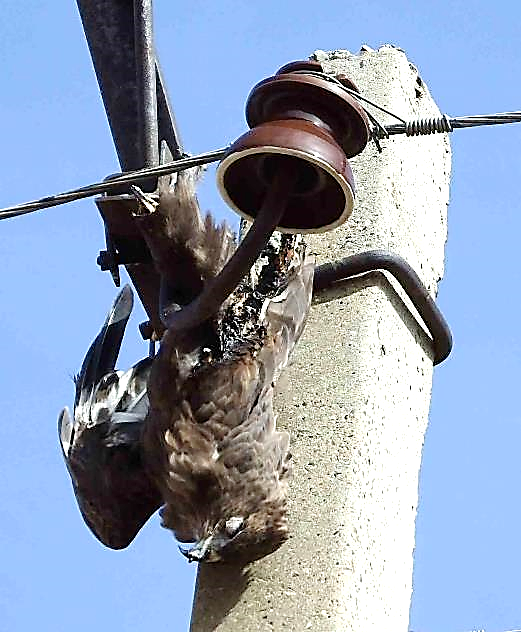 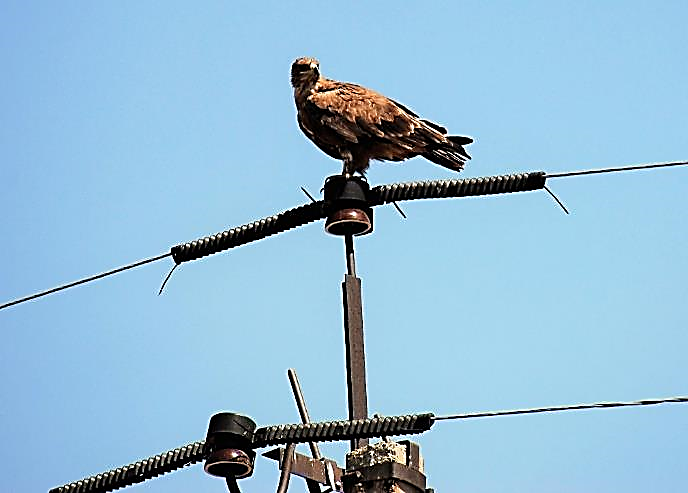 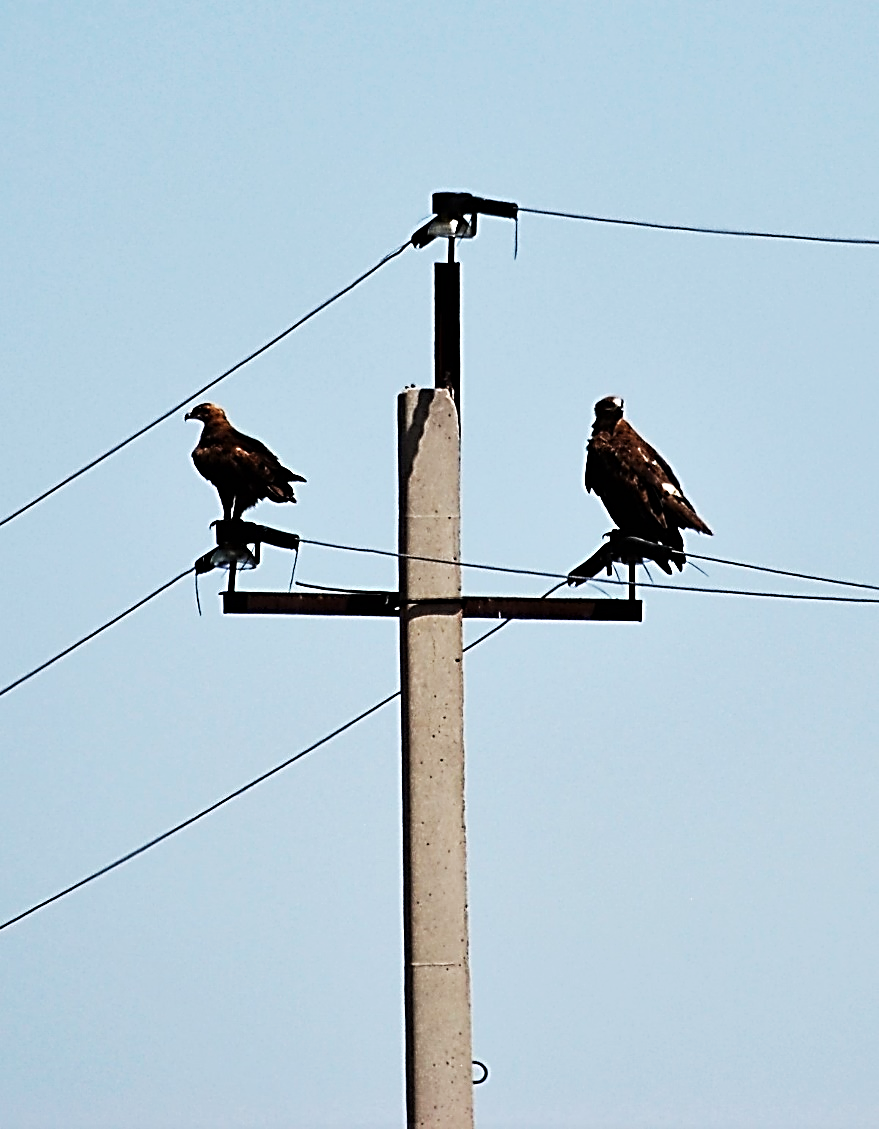 ЛЭП частично оснащены ПЗУ
В результате проведённого орнитологического обследования в Заволжье обнаружены останки 32 особей краснокнижных птиц (Кр. кн. РФ), в т.ч.: степной орёл – 19, курганник – 10, кобчик – 2, змееяд – 1 (приложение 1). При этом в Палласовском районе выявлен участок аномально высокой частоты гибели хищных краснокнижных птиц от электрического тока на воздушных линиях электропередачи ВЛ 6-10 кВ.  Наряду с краснокнижными, гибнут птицы других видов (из хищных – обыкновенные канюки /фото/, пустельги, врановые и др.)
АСТРАХАНСКАЯ ОБЛАСТЬ, Ахтубинский и Харабалинский районы
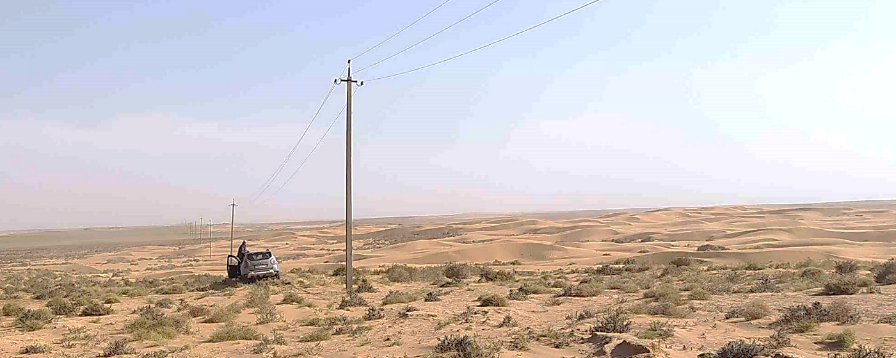 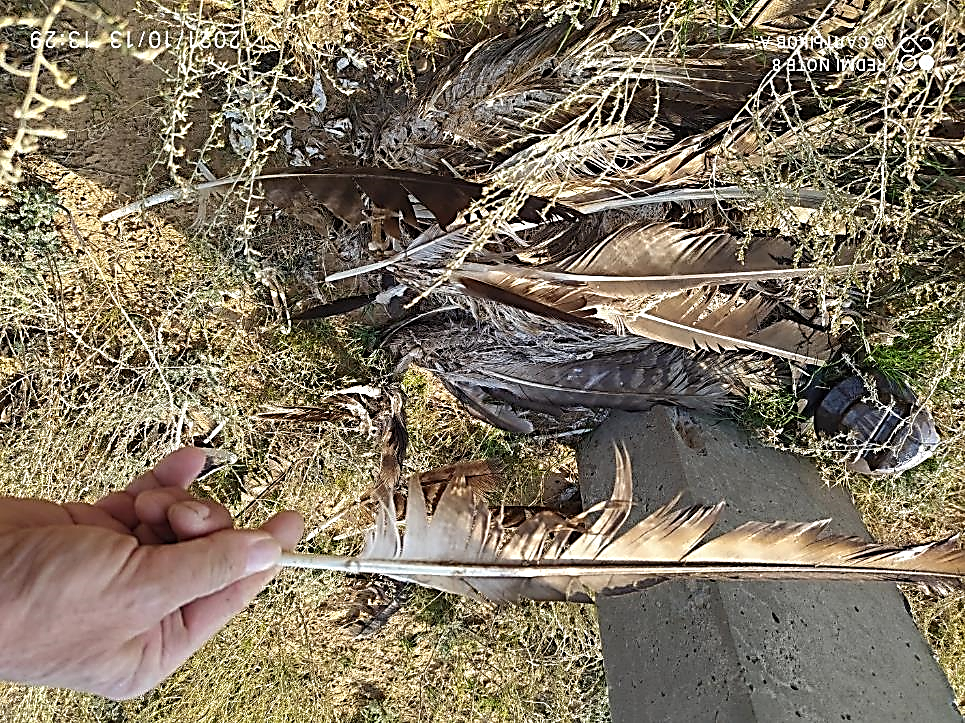 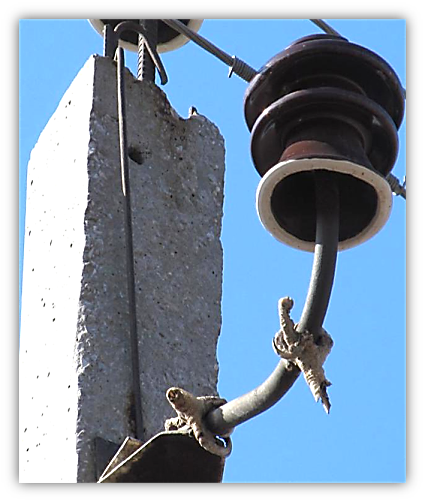 В период с 10 по 16 октября 2021 года в заволжских районах Астраханской области обнаружены останки значительного количества краснокнижных птиц – степных орлов, орланов-белохвостов, курганников и др., всего 107 особей, относящихся к 8 видам).
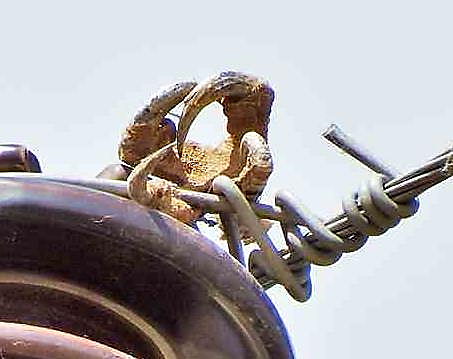 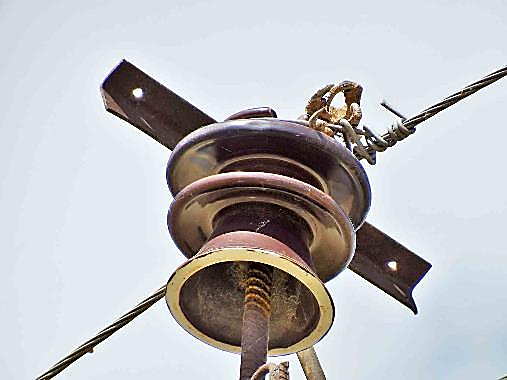 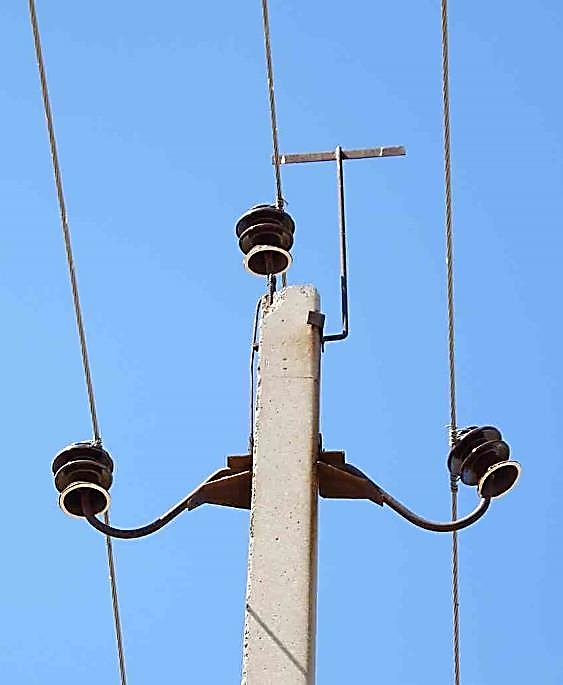 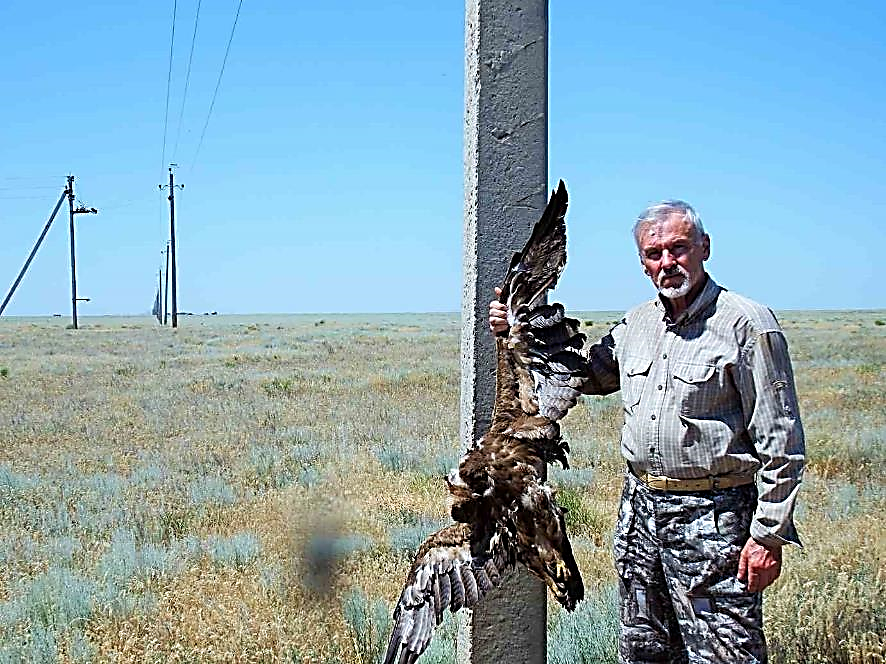 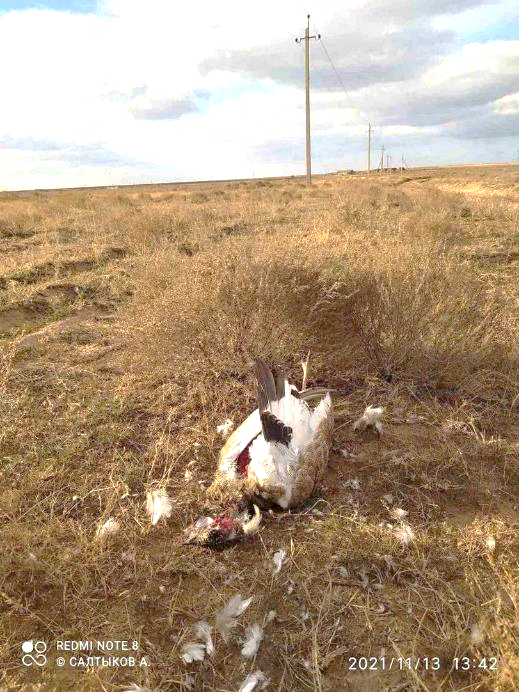 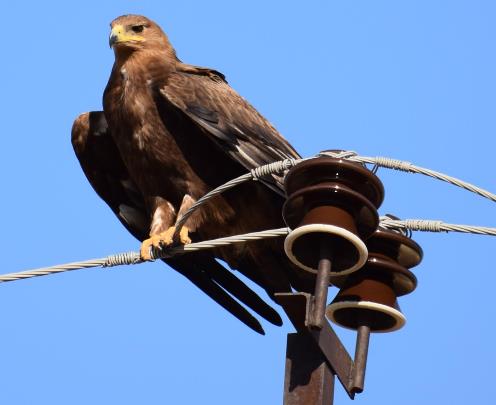 РЕСПУБЛИКА КАЛМЫКИЯ
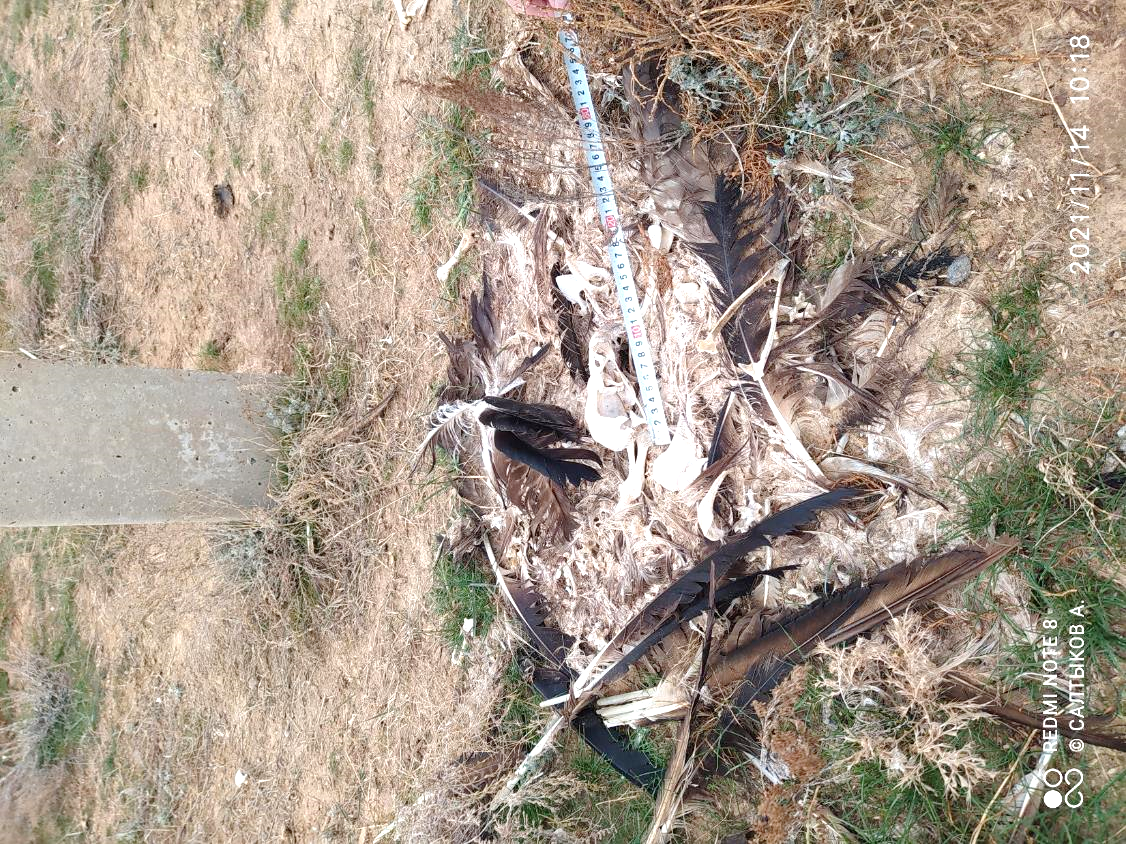 В результате проведённого обследования ЛЭП были обнаружены останки 48 особей краснокнижных птиц (Кр. кн. РФ и Кр. кн. Респ. Калм.), в т.ч.: степной орёл – 10, орёл-могильник – 3, орёл sp. - 2, курганник – 4, чёрный коршун – 7, стрепет - 22
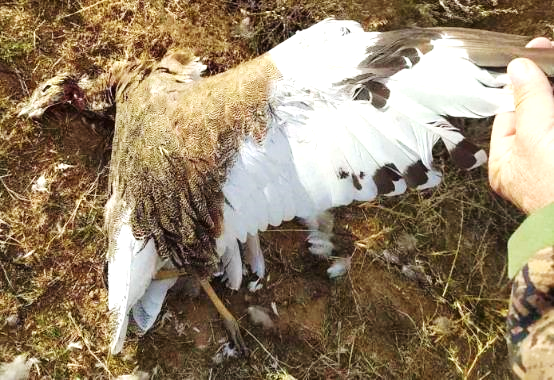 ОСНОВНЫЕ РЕГЛАМЕНТИРУЮЩИЕ АКТЫ
ФЗ от 24 апреля 1995 года N 52-ФЗ «О животном мире» (ст. ст. 22-24, 28);

Постановление Правительства РФ от 13 августа 1996 г. N 997"Об утверждении Требований по предотвращению гибели объектов животного мира при осуществлении производственных процессов, а также при эксплуатации транспортных магистралей, трубопроводов, линий связи и электропередачи«.

"Кодекс Российской Федерации об административных правонарушениях" от 30.12.2001 N 195-ФЗ (СТ. 8.35) (с изм. и доп., вступ. в силу с 08.09.2024)
ст. 8.35 «… действия (бездействие), которые могут привести к гибели, сокращению численности либо нарушению среды обитания … животных…, занесенных в Красную книгу Российской Федерации, влекут наложение административного штрафа на юридических лиц - от пятисот тысяч до одного миллиона рублей. 
(!) Касается не только владельцев ЛЭП, но и должностных лиц контролирующих и иных органов в сфере охраны животного мира.
Стратегия сохранения редких и находящихся под угрозой исчезновения видов животных, растений и грибов в Российской Федерации на период до 2030 года (утв. Распоряжением Правительства РФ от 17 февраля 2014 г. N 212-р), Гл. VI. «Основные мероприятия по сохранению редких и находящихся под угрозой исчезновения видов животных, растений и грибов».
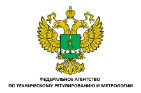 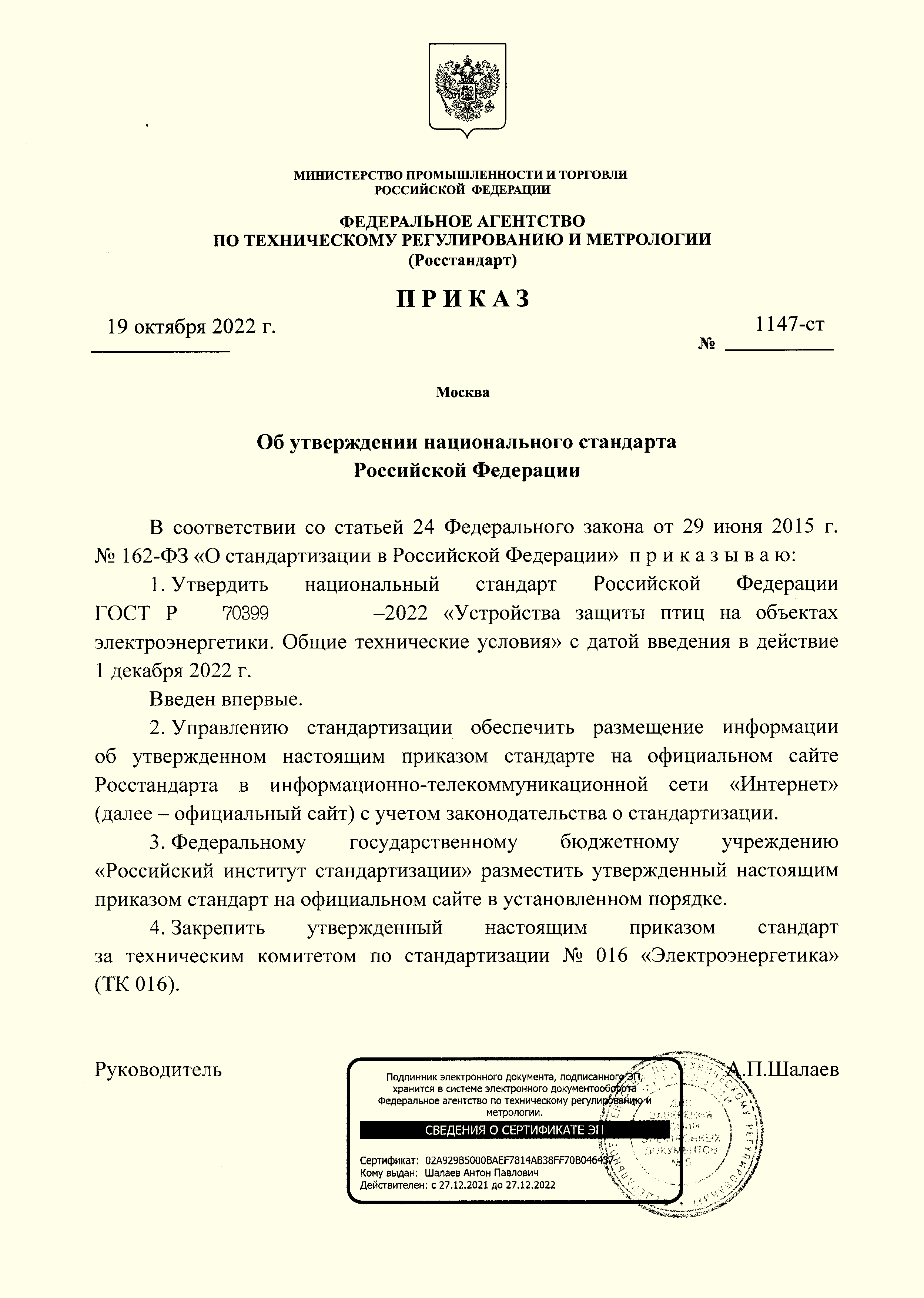 Национальный стандарт Российской едерации ГОСТ Р 70399 – 2022 «Устройства защиты птиц на объектах электроэнергетики. Общие технические условия» Введён в действие с 01 декабря 2022 года.
4.1.2 ПЗУ должны обеспечивать свое функциональное назначение – эффективную защиту птиц от поражения электрическим током на ВЛ и оборудовании ПС, травмирования птиц об элементы ВЛ, и/или защиту ВЛ, и оборудования ПС от негативного воздействия продуктов жизнедеятельности птиц. 
4.4.3 Конструкции ПЗУ должны учитывать строение и размеры птиц, для защиты которых они предназначены. Назначение и область применения ПЗУ определяется изготовителем.
КЛАССИФИКАЦИЯ ПТИЦЕЗАЩИТНЫХ УСТРОЙСТВ  И ПРИСПОСОБЛЕНИЙ ДЛЯ ЭЛЕКТРОУСТАНОВОК (ЭСО)
По объекту защиты
Защита птиц от негативного воздействия ВЛ и ПС
Защита ВЛ и ПС от птиц

По целевому назначению (тип ПЗУ)
 ПЗУ антиприсадочного типа     (ПЗУ- А)
 ПЗУ изолирующего типа            (ПЗУ- И)
 ПЗУ насестного типа                   (ПЗУ- Н)
 ПЗУ барьерного типа                  (ПЗУ- Б)
 ПЗУ маркерного типа                 (ПЗУ- М)
 ПЗУ гнездообразующего типа  (ПЗУ- Г)
 ПЗУ комбинированные              (ПЗУ- К)

По принципу действия конструкции
 статические 
 динамические
 По механизму действия на объект 
(электрические, акустические, визуальные, химические, биологические отпугиватели)
ПРОБЛЕМА
Отсутствует тип ПЗУ-«ПГ» (предотвращение гнездования),
предусмотрен п. 34 Требований по предотвращению гибели
объектов животного мира при осуществлении производственных процессов, а также при эксплуатации транспортных магистралей, трубопроводов, линий связи и электропередачи. – утв. Пост.  Прав. РФ от 13 августа 1996 года N 997 в ред. от 13 марта 2008 г.:
     34. Линии электропередачи, опоры и изоляторы должны оснащаться специальными птицезащитными устройствами, в том числе препятствующими птицам устраивать гнездовья в местах, допускающих прикосновение птиц к токонесущим проводам.
ГОСТ Р 70399 – 2022 «Устройства защиты птиц на объектах электроэнергетики. Общие технические условия».
ИТОГИ ОЦЕНКИ ЭФФЕКТИВНОСТИ  ПЗУ
ОТСУТСТВИЕ КОНСТРУКЦИЙ ПЗУ, ПОЛНОСТЬЮ УДОВЛЕТВОРЯЮЩИХ ТРЕБОВАНИЯМ законодательства о недопустимости гибели краснокнижных животных :
  ФЗ «О ЖИВОТНОМ МИРЕ» (Ст. 24 Охрана редких и находящихся под угрозой исчезновения объектов животного мира - «Действия, которые могут привести к гибели, сокращению численности или нарушению среды обитания объектов животного мира, занесенных в Красную книгу Российской Федерации, Красную книгу субъекта Российской Федерации, не допускаются»;
 КоАП РФ, ст. 8.35 «… действия (бездействие), которые могут привести к гибели, сокращению численности либо нарушению среды обитания … животных…, занесенных в Красную книгу Российской Федерации, влекут наложение административного штрафа на юридических лиц - от пятисот тысяч до одного миллиона рублей.
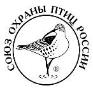 ПРОБЛЕМА ИСПОЛЬЗОВАНИЯ     НЕЭФФЕКТИВНЫХ  И  ПТИЦЕОПАСНЫХ (запрещённых) ПЗУ
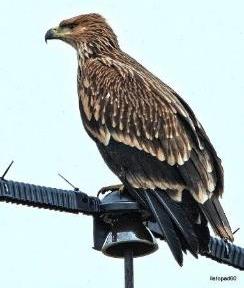 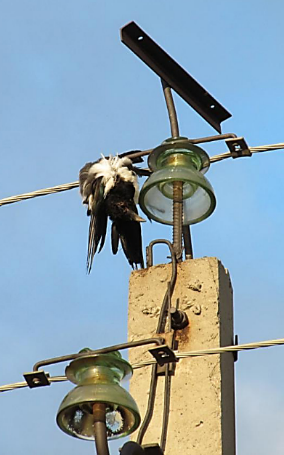 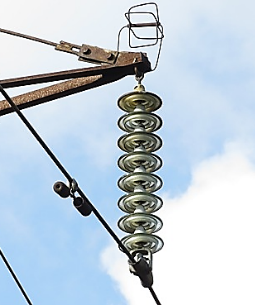 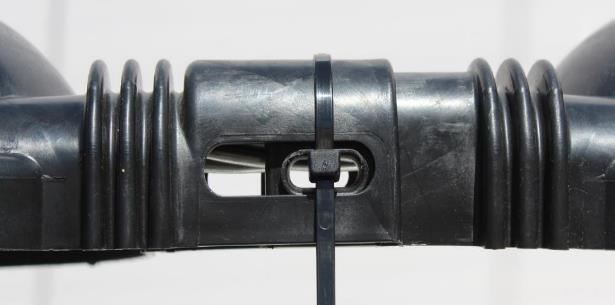 ПЗУ- «И» с неизолированными
монтажными прорезями
АПЗУ «Беличье колесо»
Неизолированная 
металлическая присада
АНТИПРИСАДОЧНЫЕ ПЗУ ИЗ РАСПЛЕТЁННОГО ТРОСА 
НЕЭФФЕКТИВНЫ И ТРАВМООПАСНЫ (запрещены к применению!)
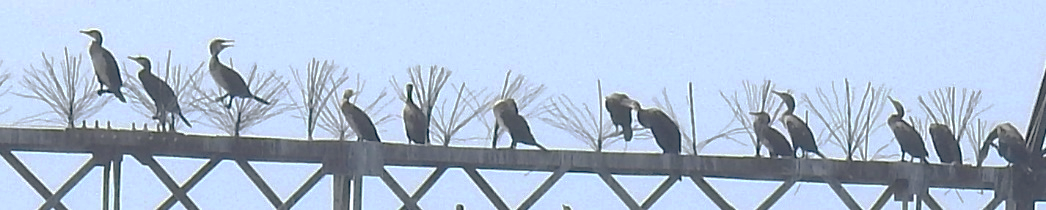 АПЗУ – «ЕЖ», «МЕТЛА» не препятствуют посадке и гнездованию птиц
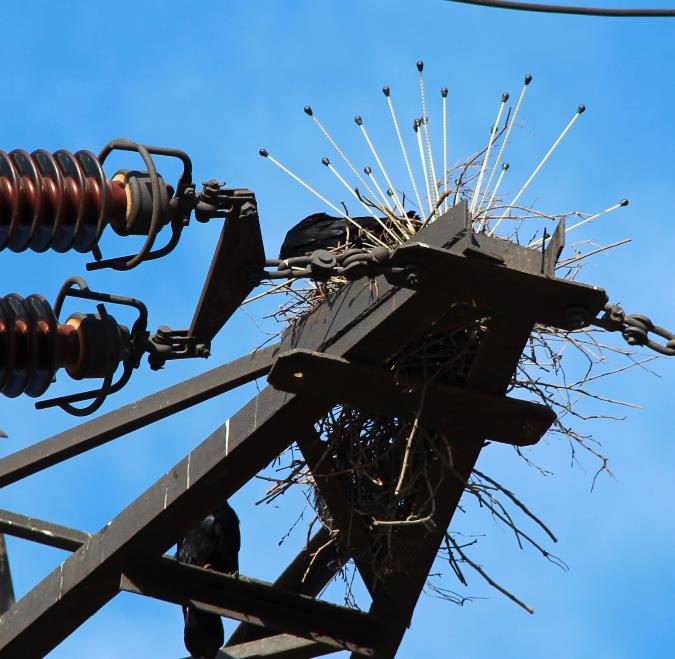 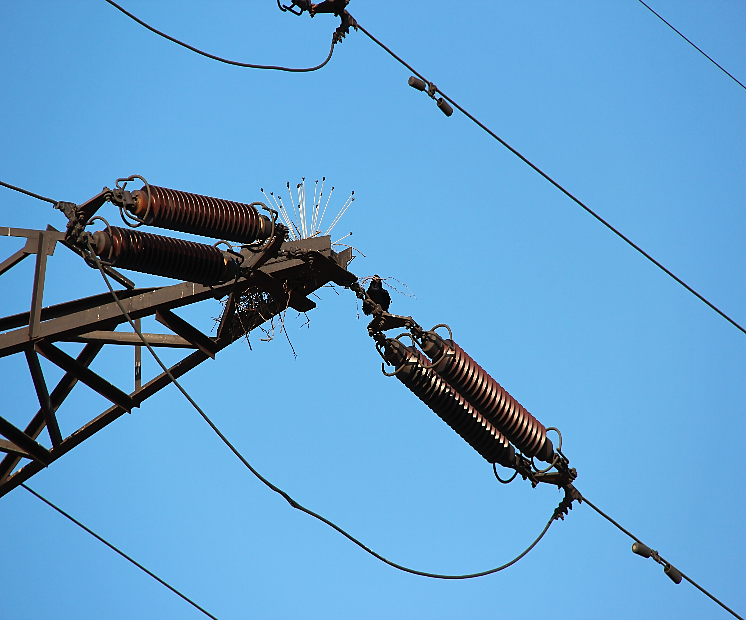 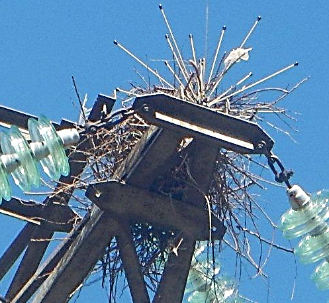 Грачи вьют гнёзда, вплетая ветки в спицы ПЗУ
ПЗУ-А = ПЗУ-Г
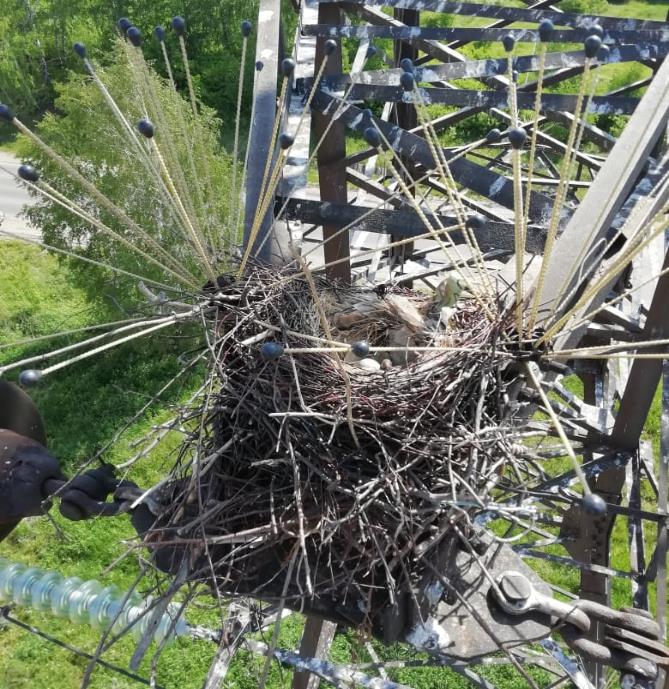 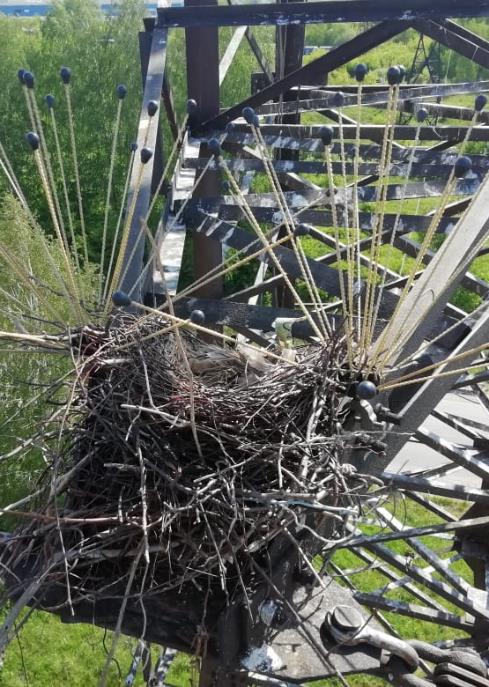 ПЗУ-А  (ПЗУ-Н + ПЗУ-Г)
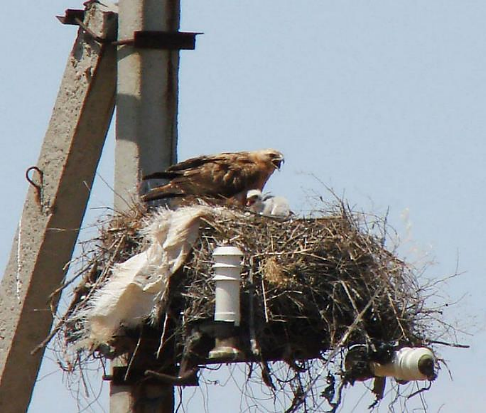 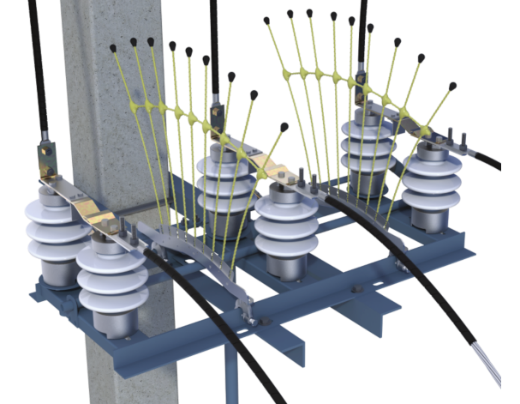 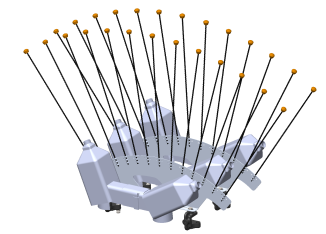 Конструкция РЛНД-10 привлекает птиц
Противоречие: снижается опасность для птиц (ПЗУ-И), но повышается доступность для гнездования птиц
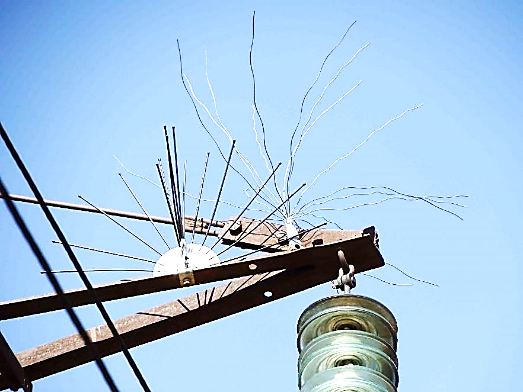 Проволочное АПЗУ 
в составе гнезда
Содержание проволоки в гнезде курганников и ряда других птиц может составлять 30 – 40 % и более (до 90% у врановых).
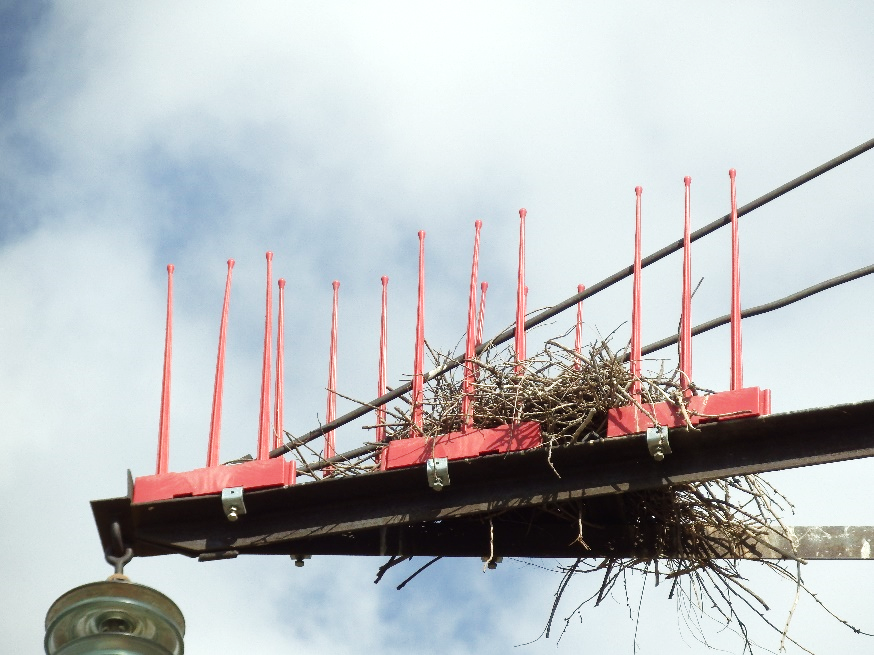 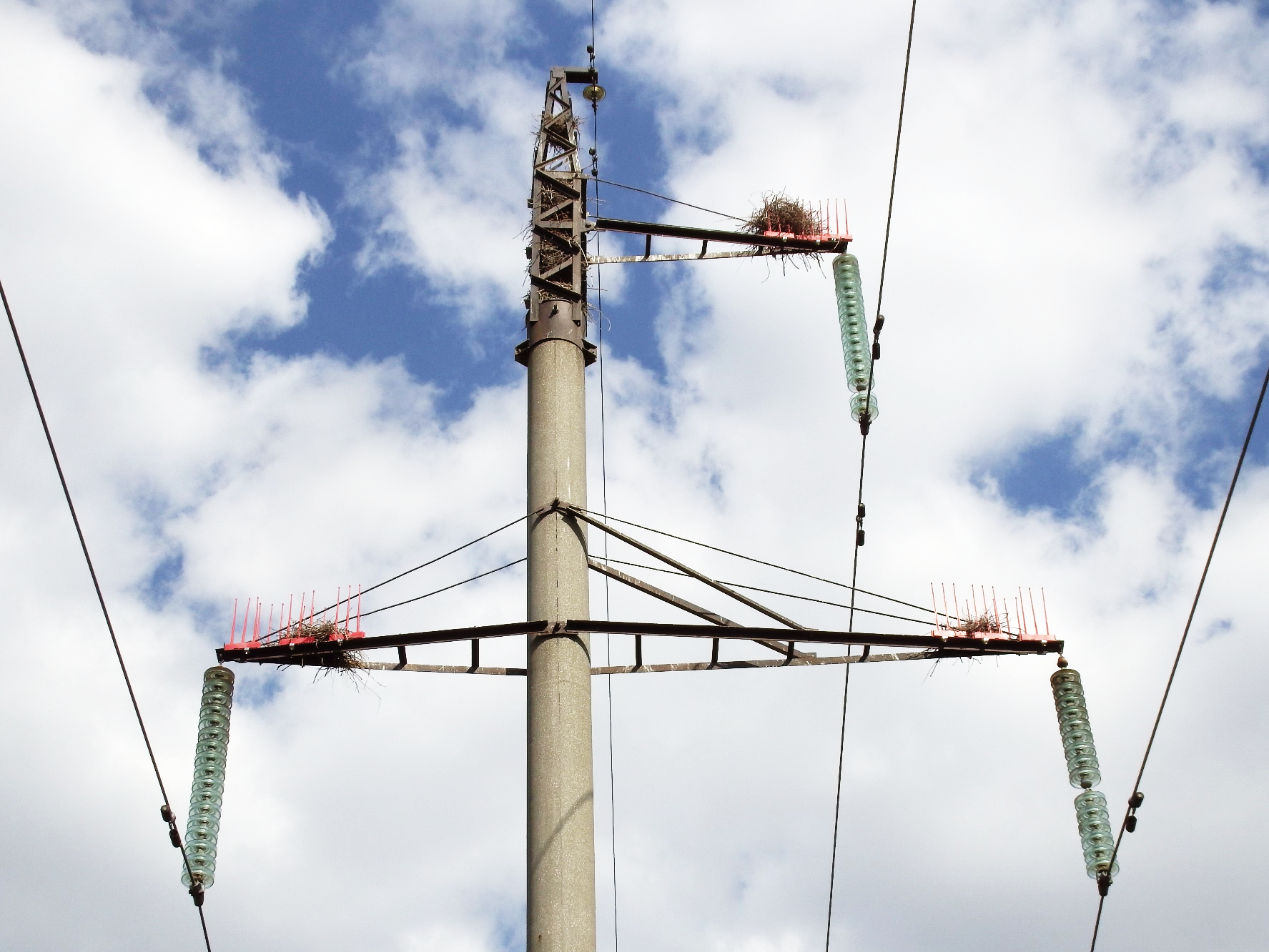 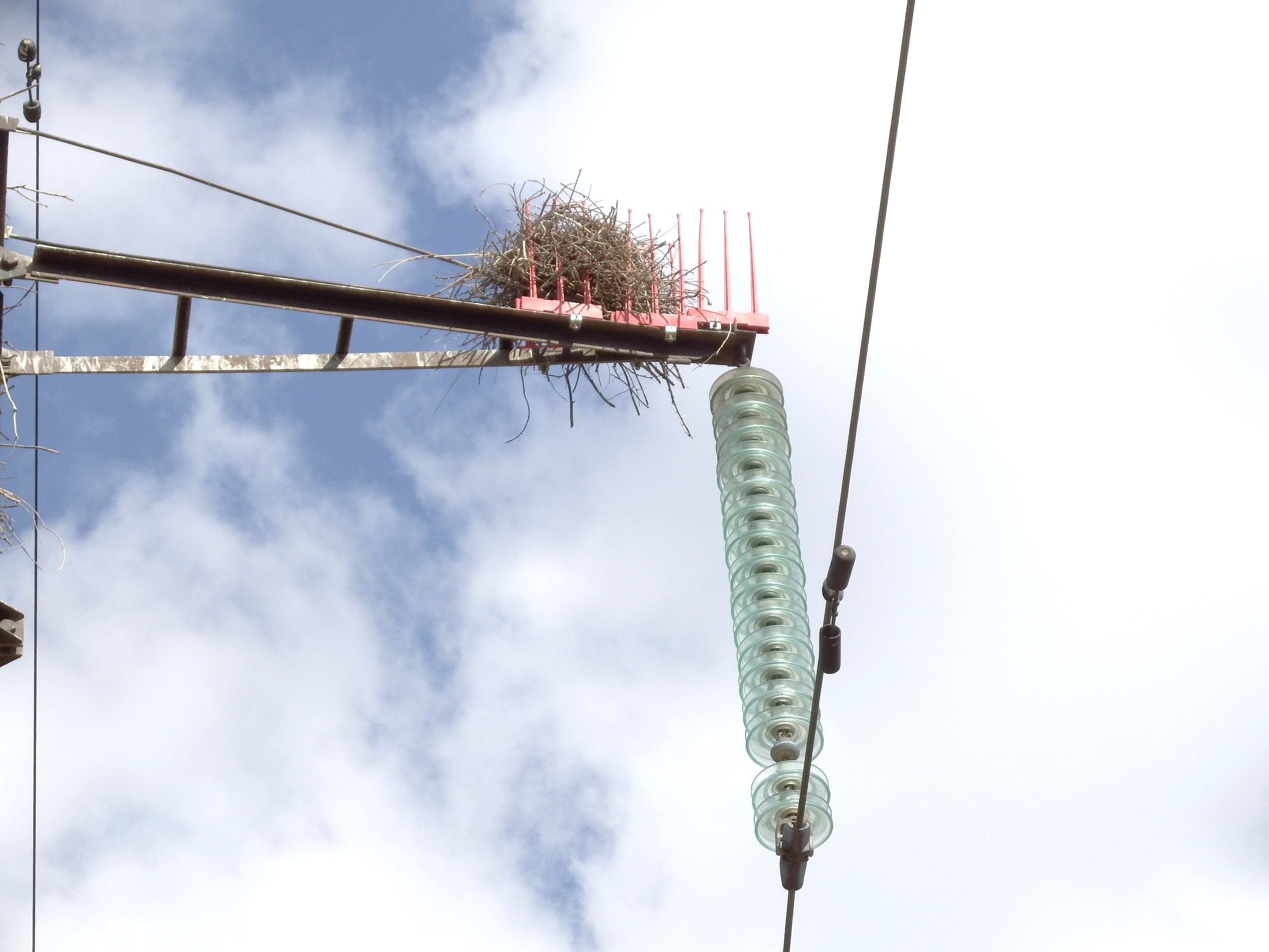 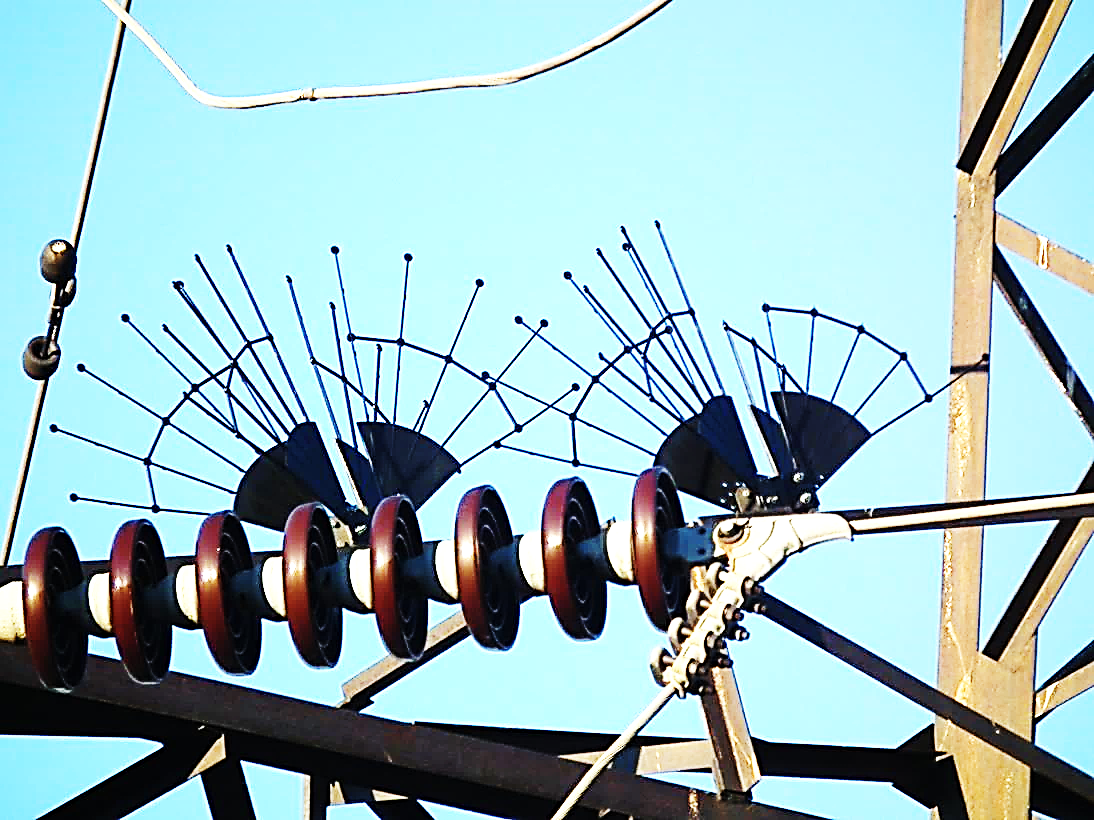 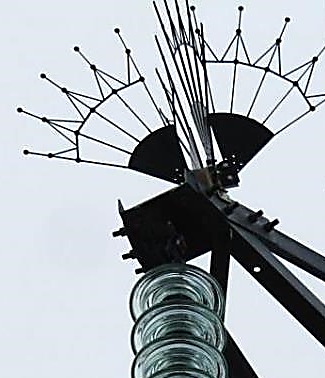 ПОЛОЖИТЕЛЬНАЯ ПРАВТИКА ПРИВЕДЕНИЯ КОНСТРУКЦИИ ПЗУ
В СООТВЕТСТВИЕ С ТРЕБОВАНИЯМИ СТО ПАО «РОССЕТИ»
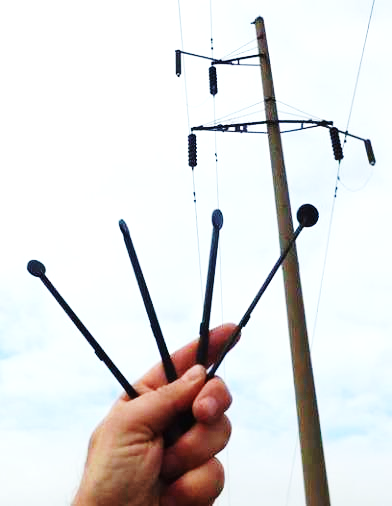 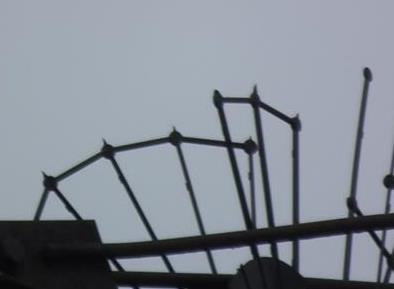 СОВЕРШЕНСТВОВАНИЕ КОНСТРУКЦИИ УЗП:
ИСКЛЮЧЕНИЕ поперечных связей
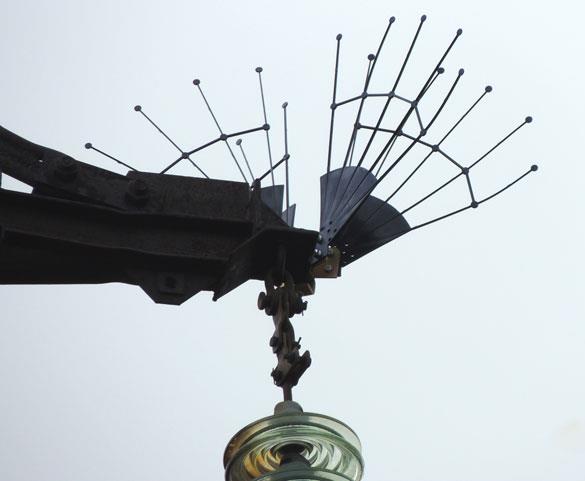 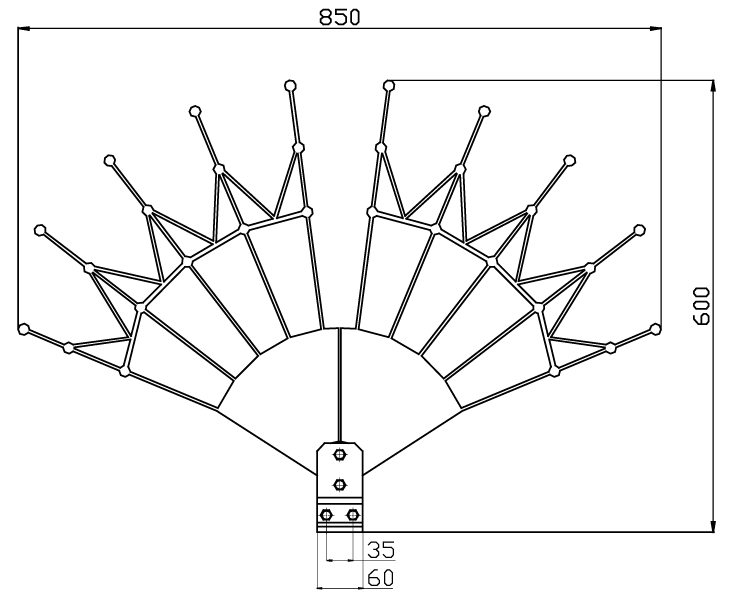 Чрезвычайно опасное для птиц
исполнение ВЛЗ 10 кВ с устройствами защиты от дуги «финского типа» УЗД-1.1, УЗД-1.2, УЗД-1.3
на компактной траверсе ТМ 52
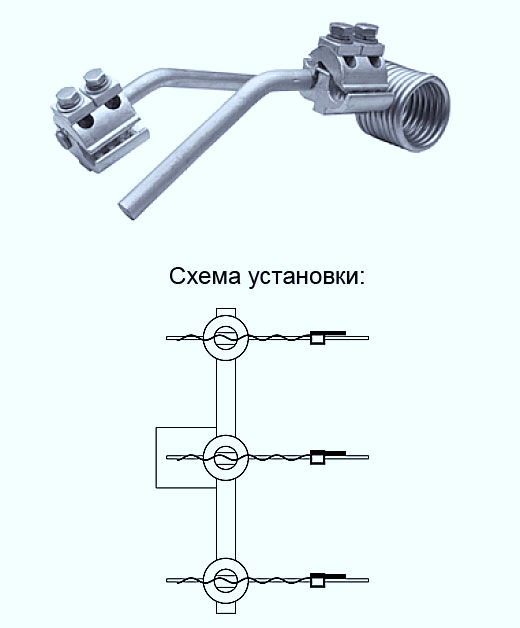 Требуется внести уточнение в п. 4.4.2
Положения ПАО «Россети» 
«О единой технической политике в электросетевом комплексе»), предусмотрев обязательное применение ПЗУ-комплексов
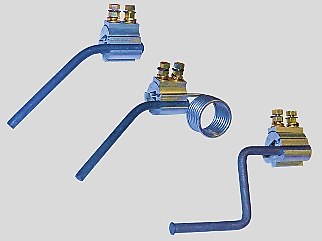 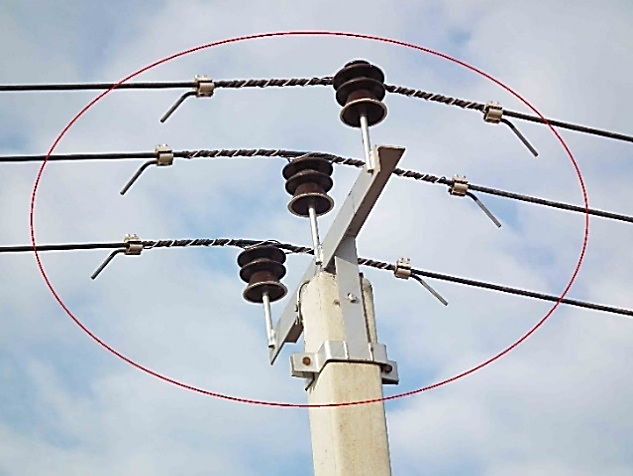 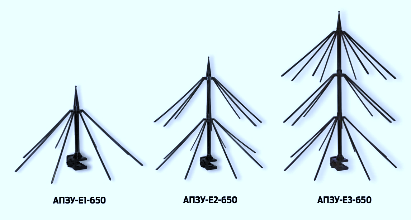 Устройства защиты от дуги
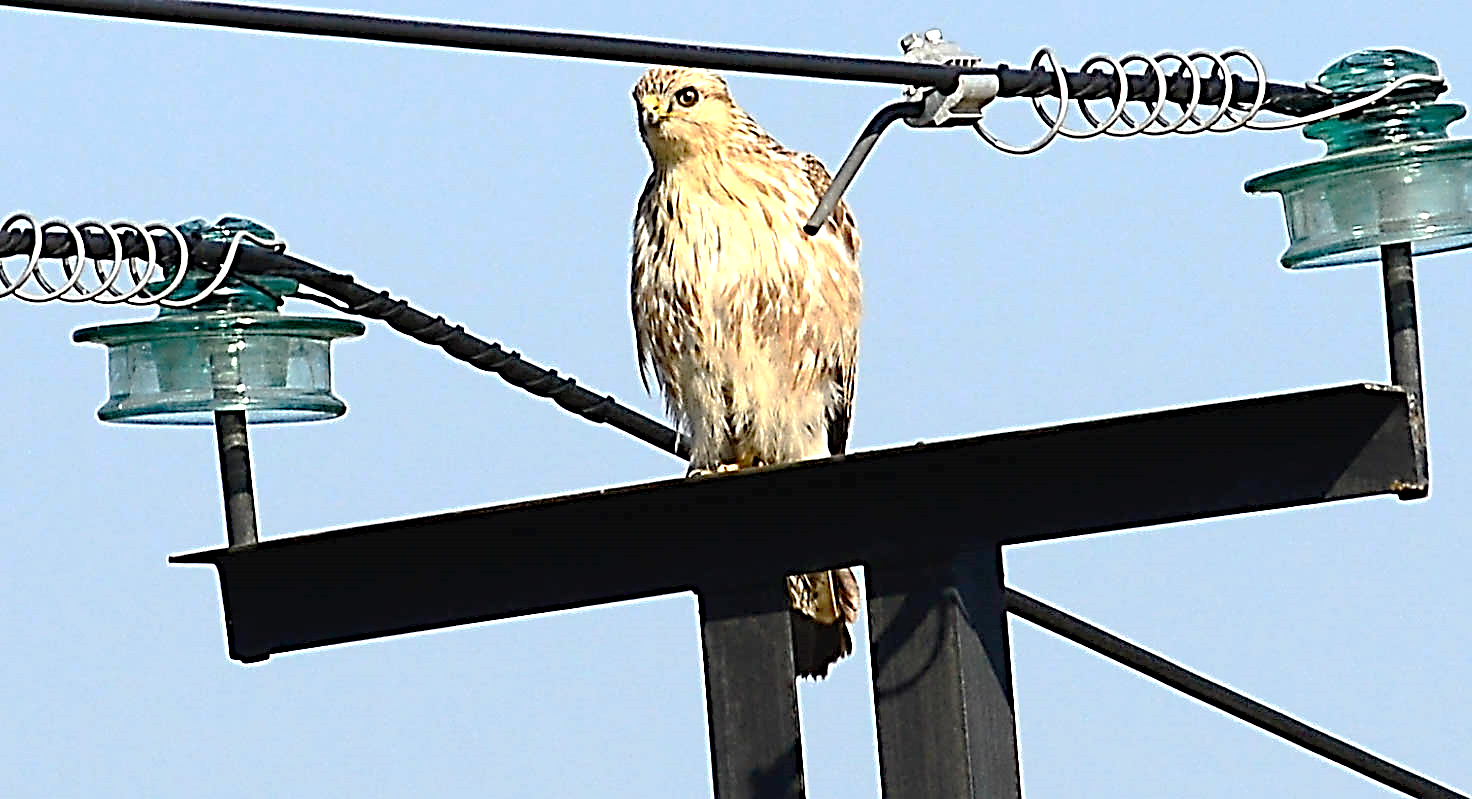 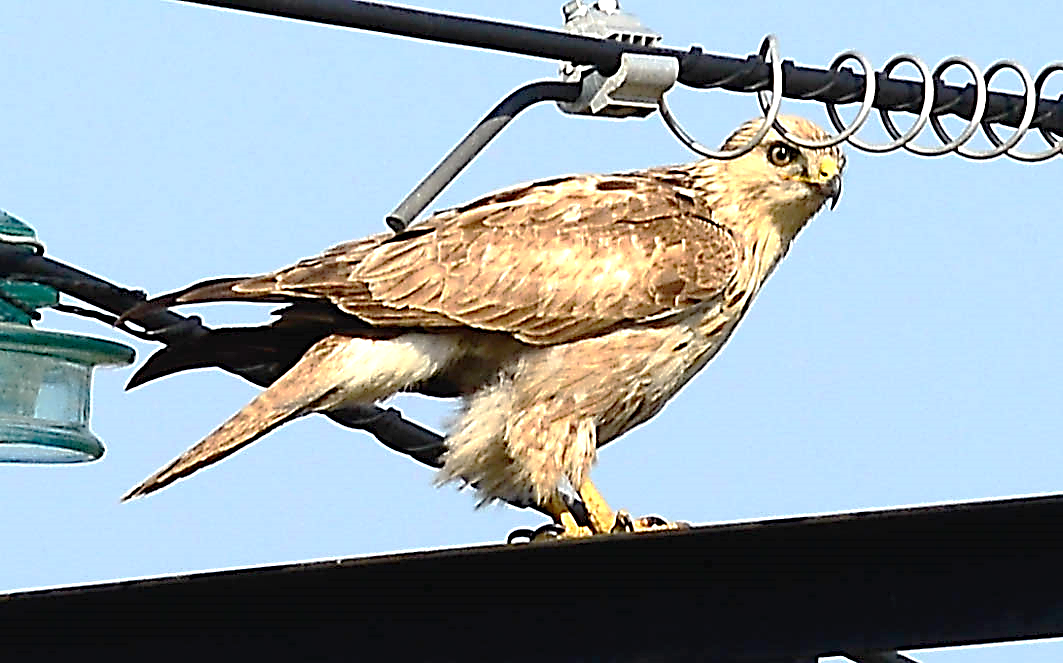 ПТИЦЕОПАСНОЕ ИСПОЛНЕНИЕ ВЛ 10 КВ С ПРОВОДОМ СИП-3  С УСТРОЙСТВОМ ЗАЩИТЫ ОТ ДУГИ УЗД-1
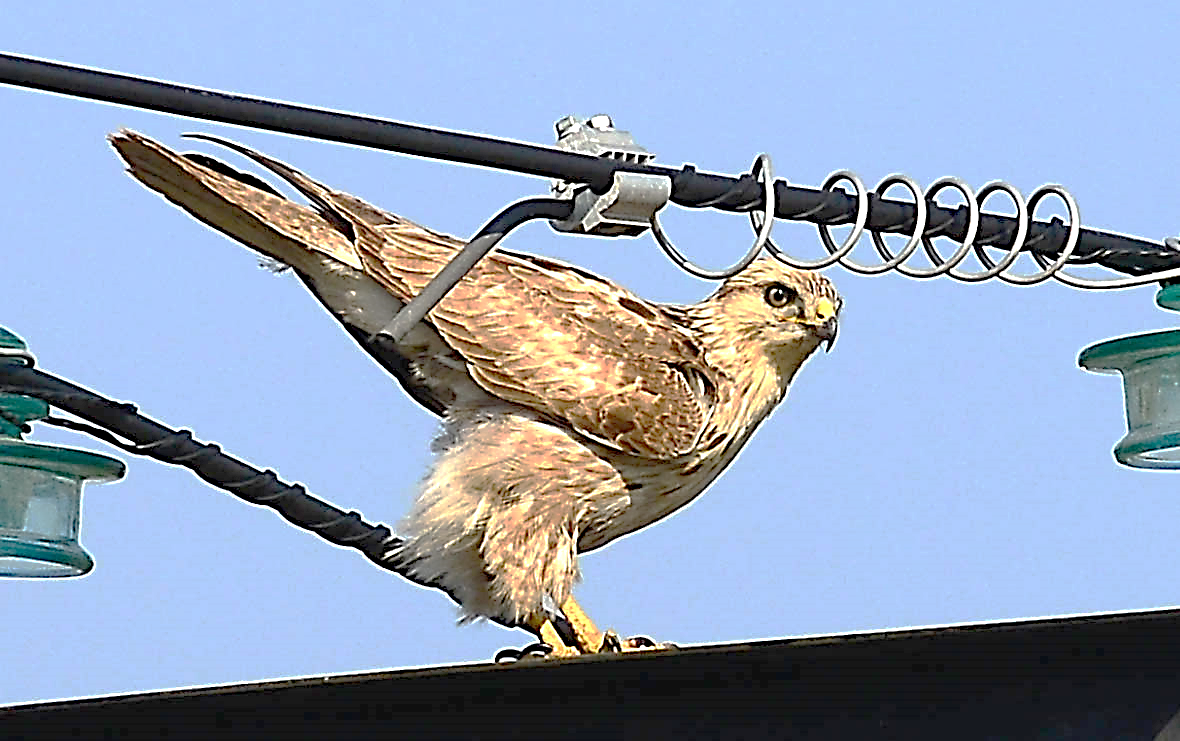 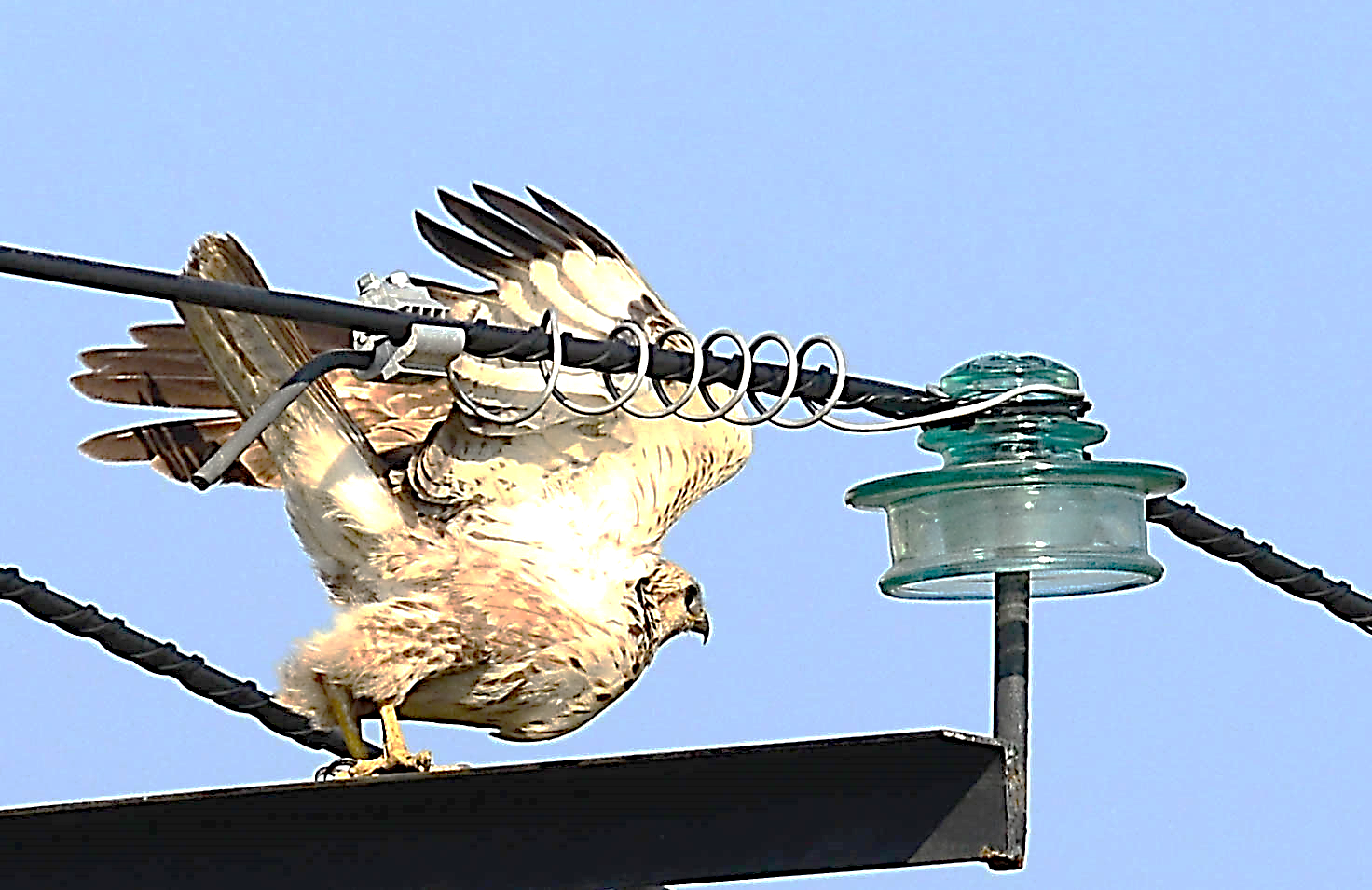 https://sibirds.ru/v2photo.php?l=ru&s=087100819&n=4&t=96&saut=all&sor=desc&sortby=1&p=1&si=sib#photo
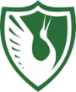 НАТУРНО-СТЕНДОВЫЕ ИСПЫТАНИЯ ПЗУ «Эко-НИОКР»
на базе Соколиного центра ФГБУ «ВНИИ-Экология» Минприроды РФ
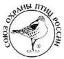 МЕТОДИЧЕСКИЕ РЕКОМЕНДАЦИИ ПО ПРОВЕДЕНИЮ НАТУРНО-СТЕНДОВЫХ ИСПЫТАНИЙ ПТИЦЕЗАЩИТНЫХ УСТРОЙСТВ ДЛЯ ЭЛЕКТРОСЕТЕВЫХ ОБЪЕКТОВ
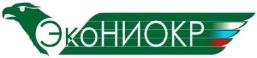 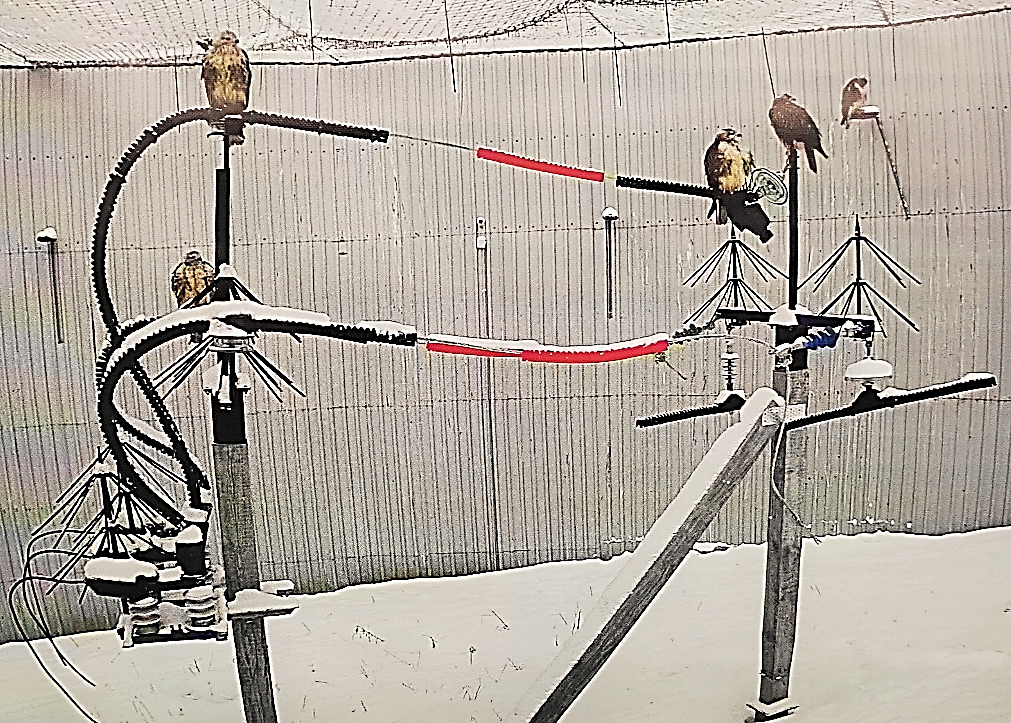 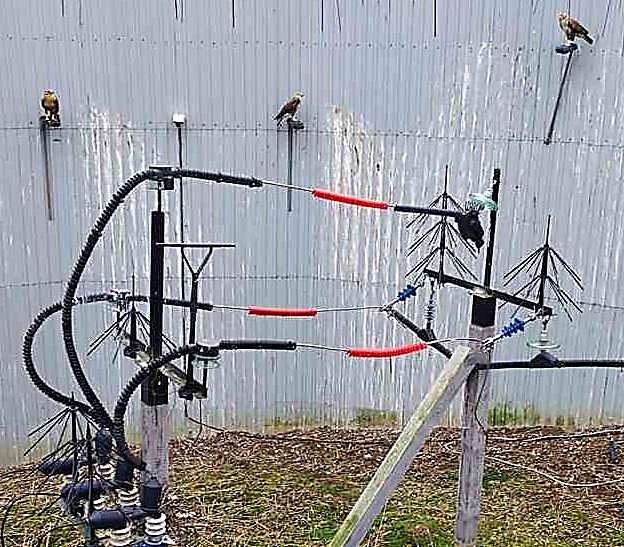 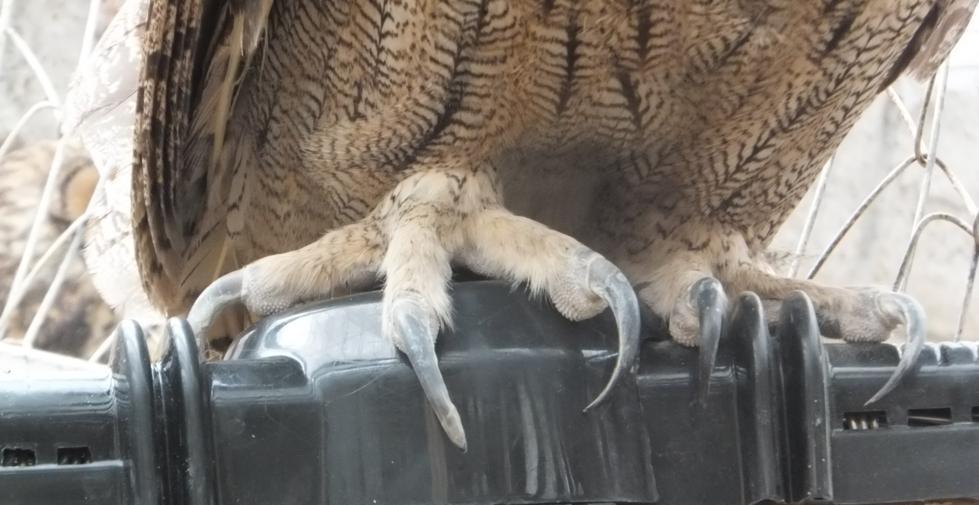 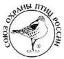 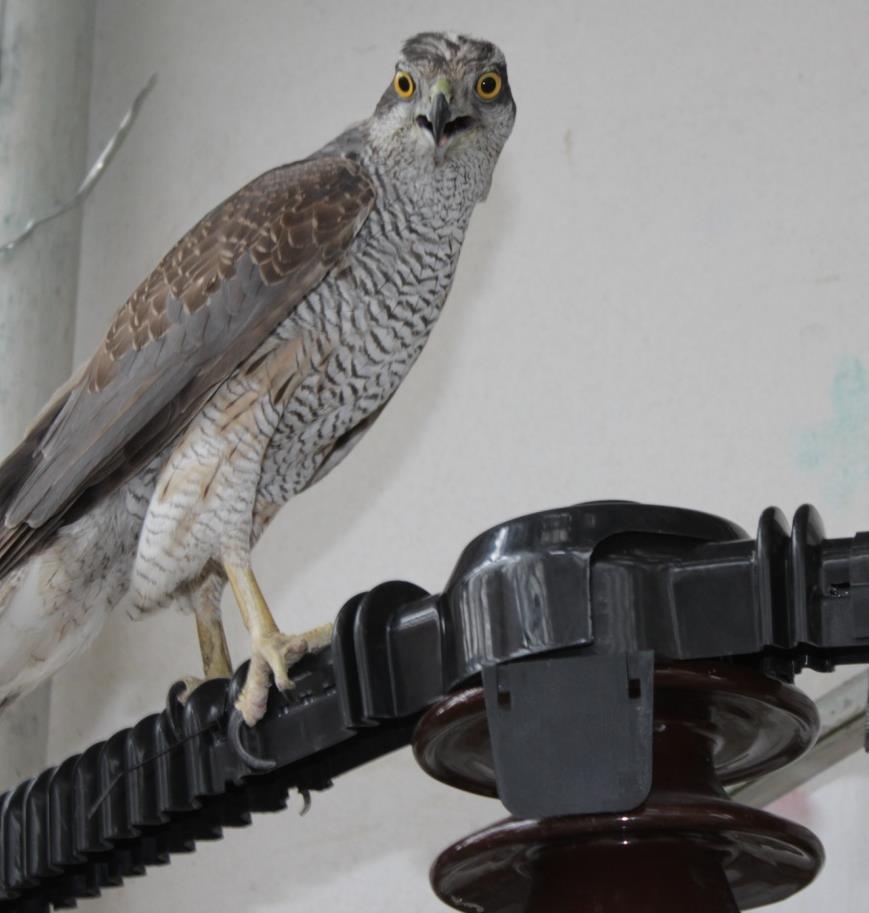 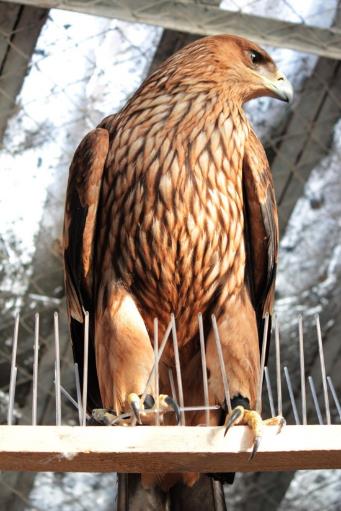 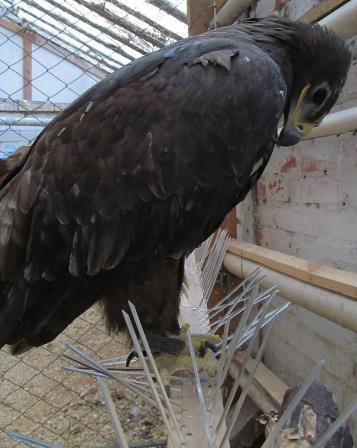 РАЗРАБОТКА МЕТОДИКИ НАТУРНО-СТЕНДОВЫХ ИСПЫТАНИЙ ПЗУ 
НА УСТОЙЧИВОСТЬ К БИОПОВРЕЖДЕНИЯМ
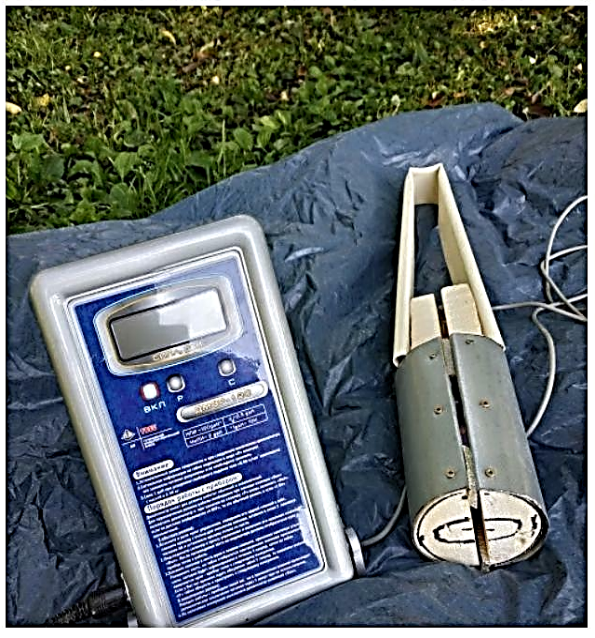 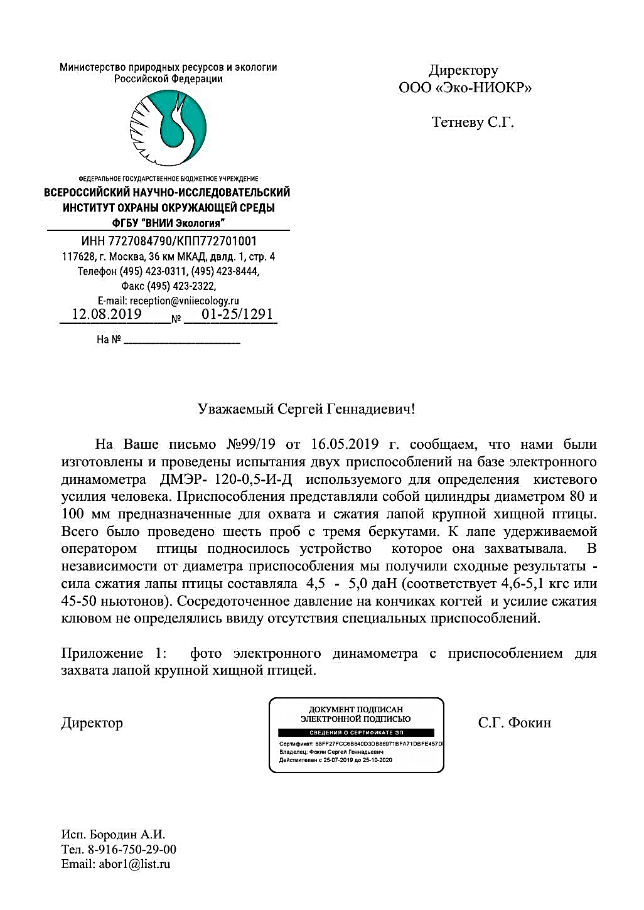 Динамометр ДМЭП-120-0,5-И-Д электронный кистевой с приспособлением для охвата лапой крупной хищной птицы и для измерения мышечной силы
сжатия.
АПЗУ из стеклопластиковой арматуры с выступающими «иглами» травмоопасны для птиц
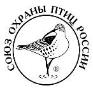 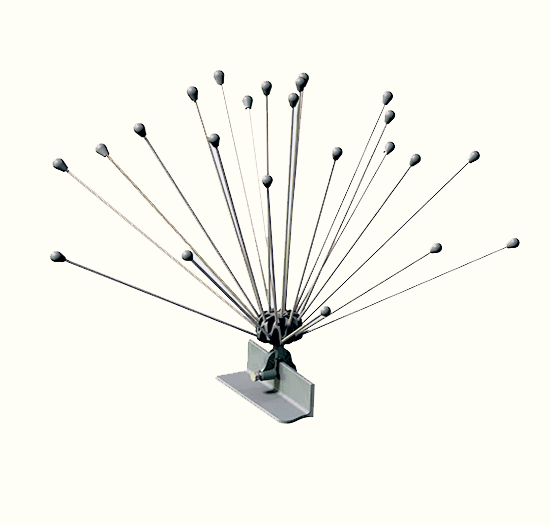 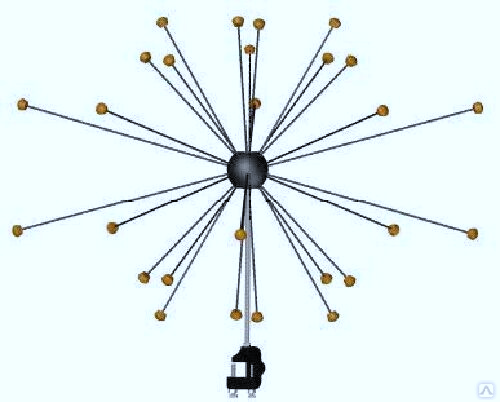 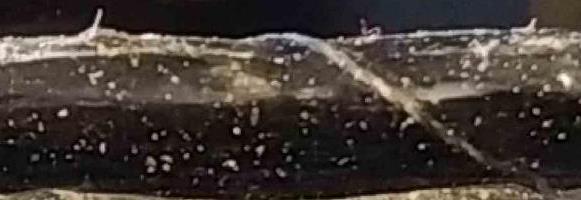 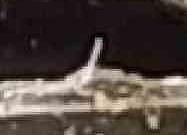 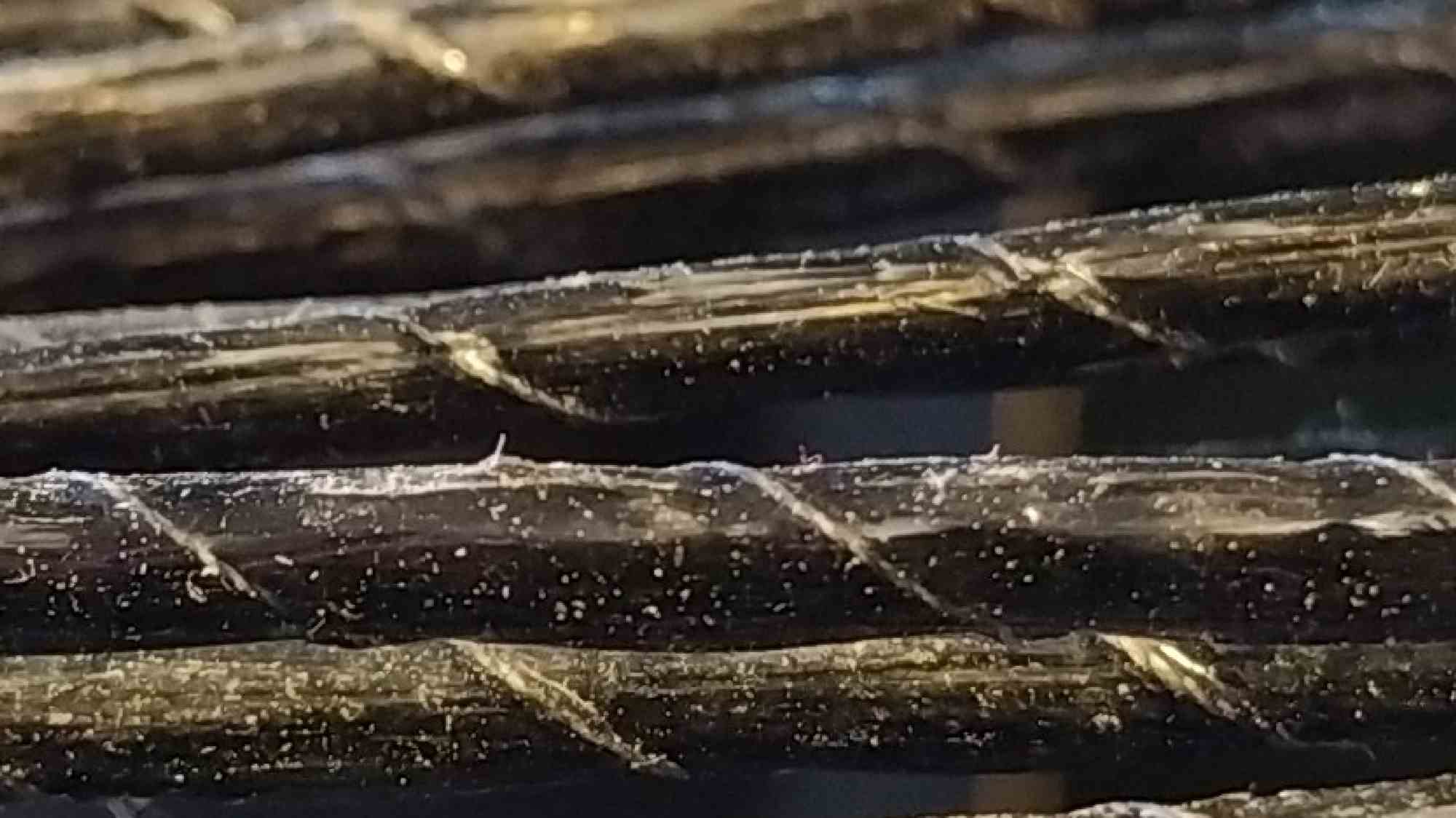 АПЗУ из стеклопластиковой арматуры, могут быть травмоопасны для птиц
Травмоопасные иглы и шипы стекловолоконных элементов АПЗУ
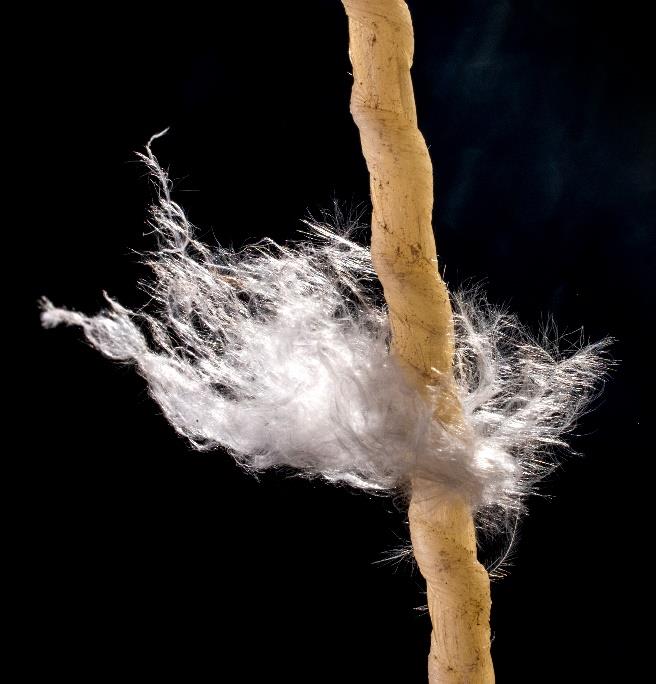 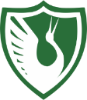 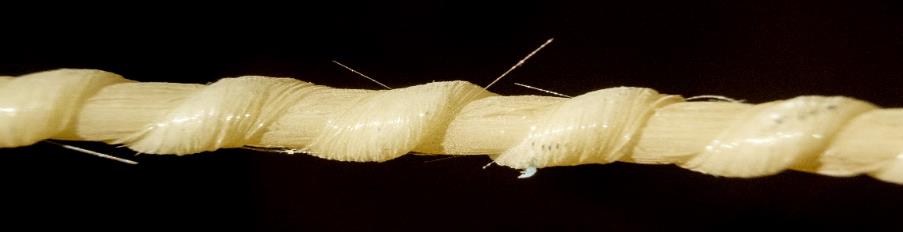 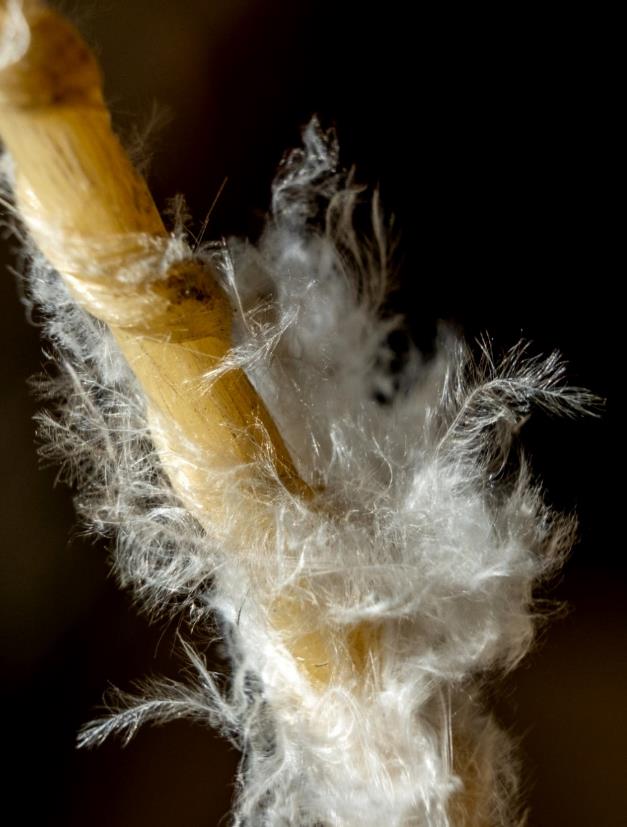 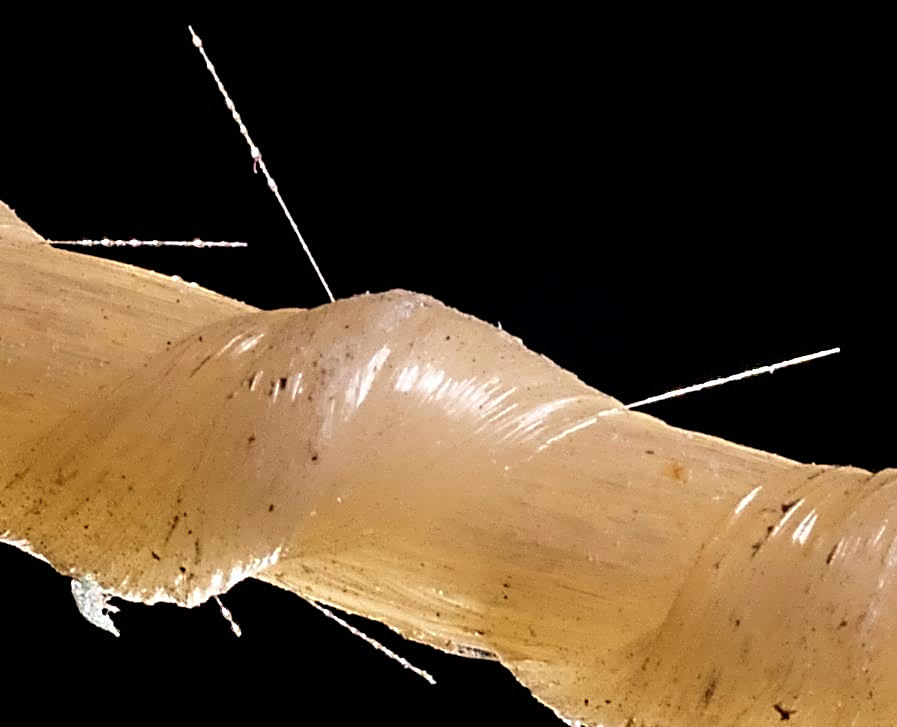 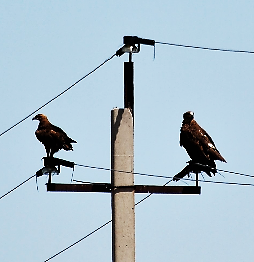 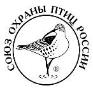 ИСПЫТАТЕЛЬНЫЕ ПОЛИГОНЫ 
Испытание ПЗУ на действующей ВЛ 10 кВ
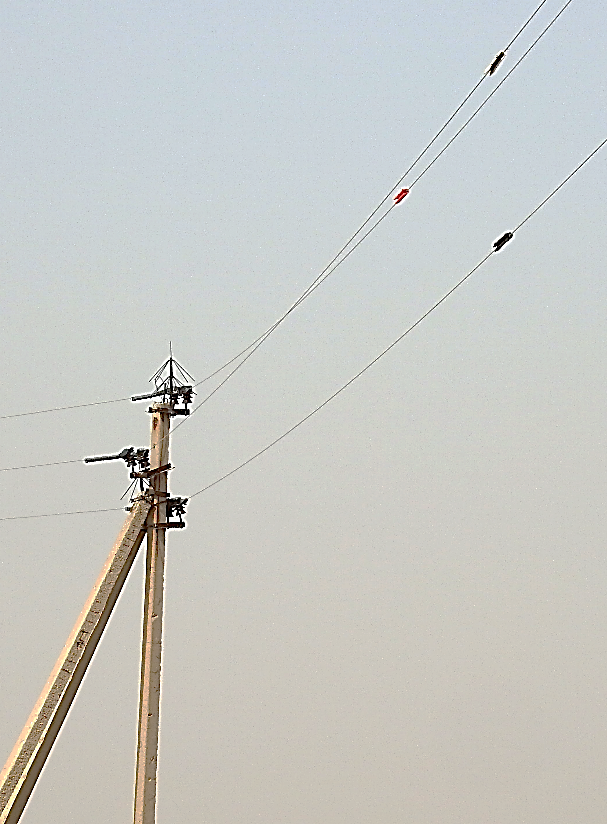 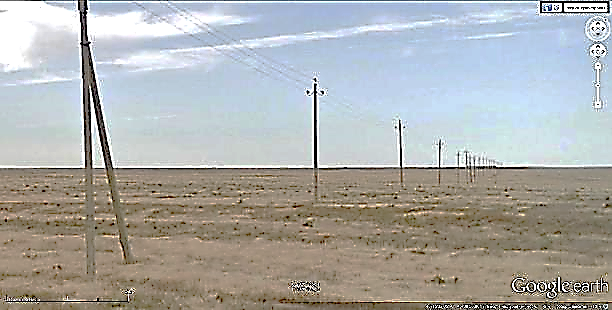 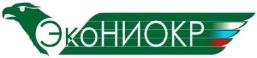 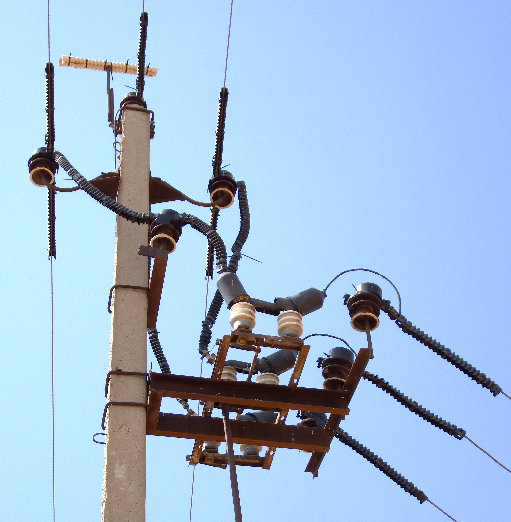 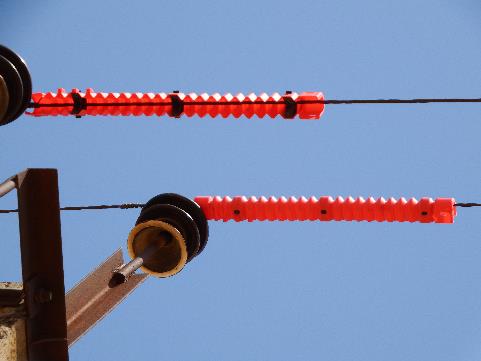 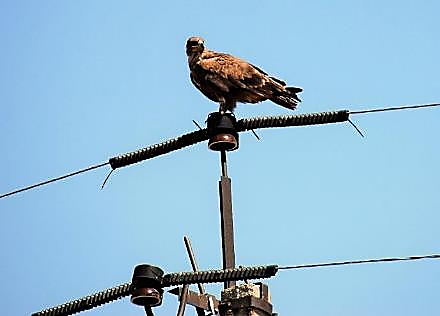 ПЗУ типа М: Птицезащитные устройства, делающие элементы воздушных линий электропередачи и подстанций более заметными для пролетающих птиц.
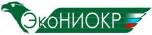 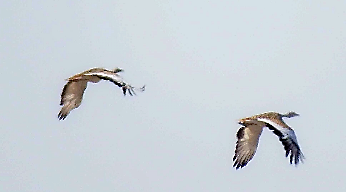 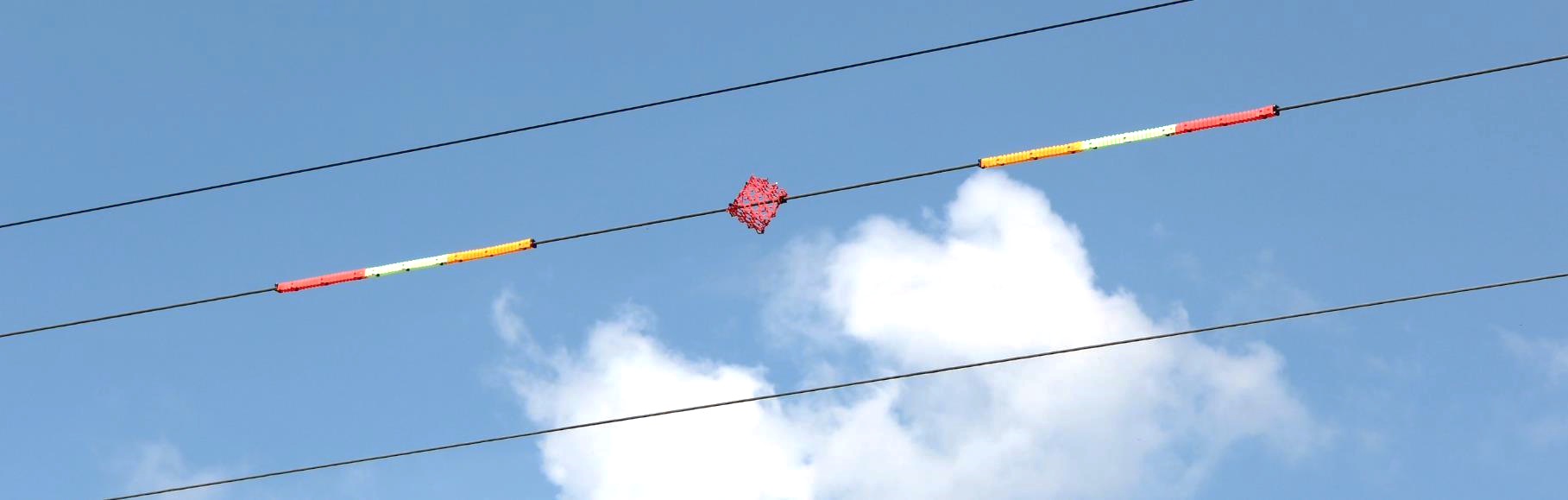 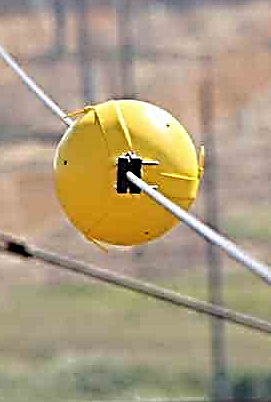 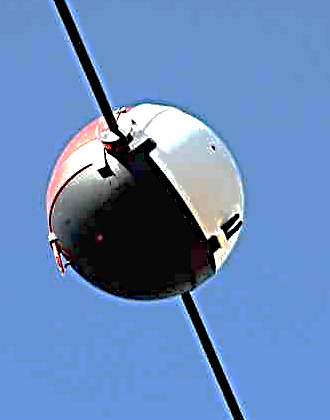 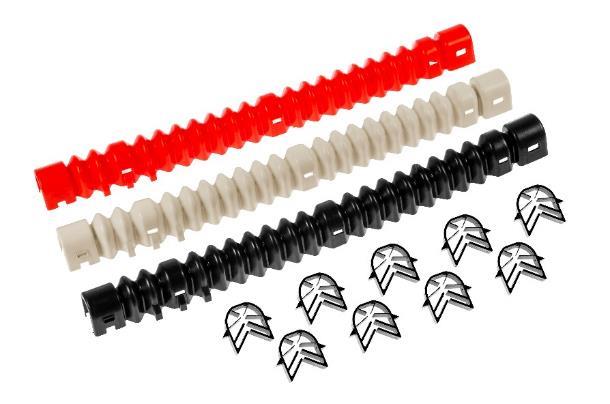 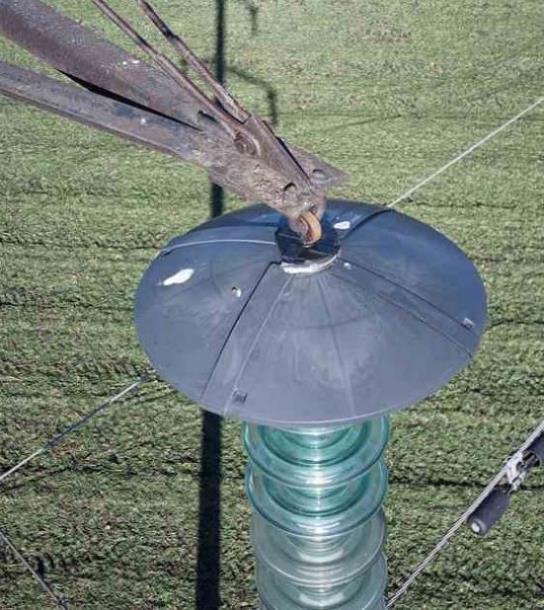 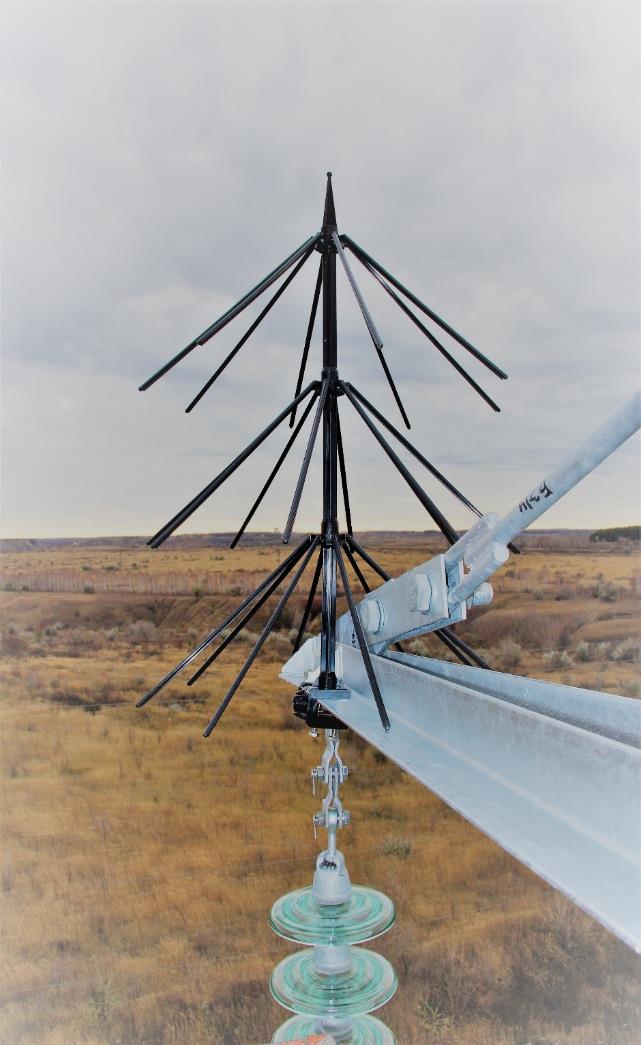 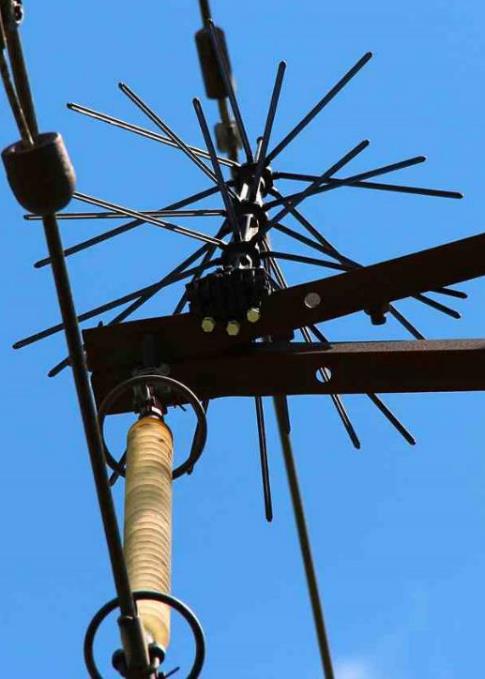 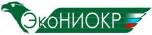 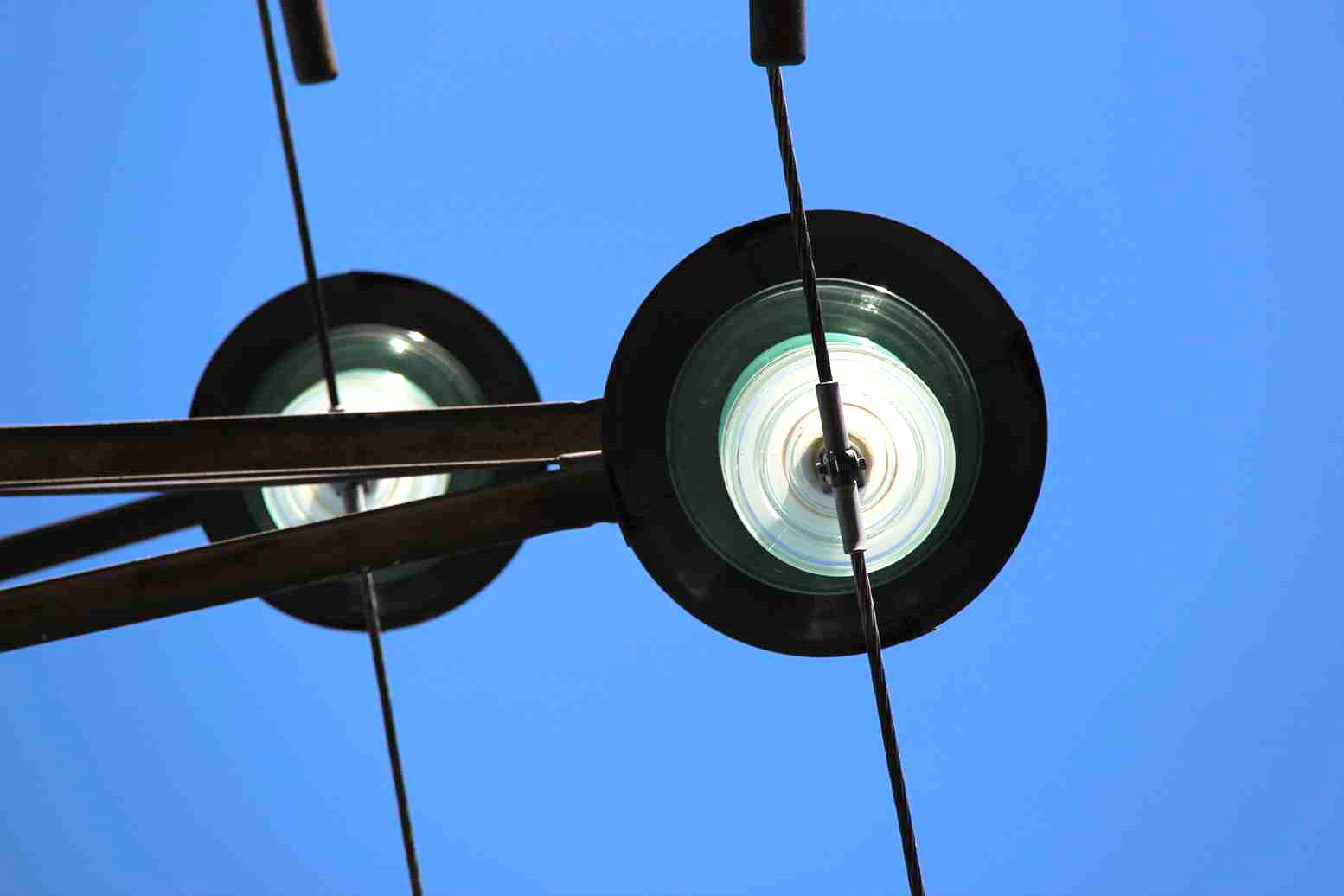 В МЕСТАХ ГНЕЗДОВАНИЯ КРУПНЫХ ПТИЦ НА ЛЭП И ИНТЕНСИВНОГО ЗАГРЯЗНЕНИЯ ИЗОЛЯЦИИ РЕКОМЕНДУЕТСЯ 
КОМБИНИРОВАННОЕ ПРИМЕНЕНИЕ ПЗУ
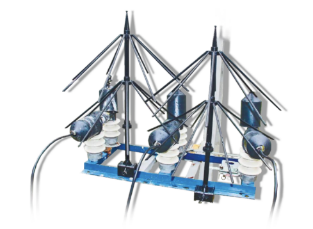 Сложные ЭСО с неизолированными проводами и контактами, требуют формирования индивидуальных ПЗУ-комплексов с учётом: 1) видового состава птиц, характерных для данной местности.  (4 сезонных аспекта)
и использования изолент
СОВРЕМЕННЫЕ ЛЭП-УБИЙЦЫ ПТИЦ (ЦИФРОВИЗАЦИЯ ЛЭП, ФОРМИРОВАНИЕ «УМНЫХ» ЭЛЕКТРОСЕТЕЙ)
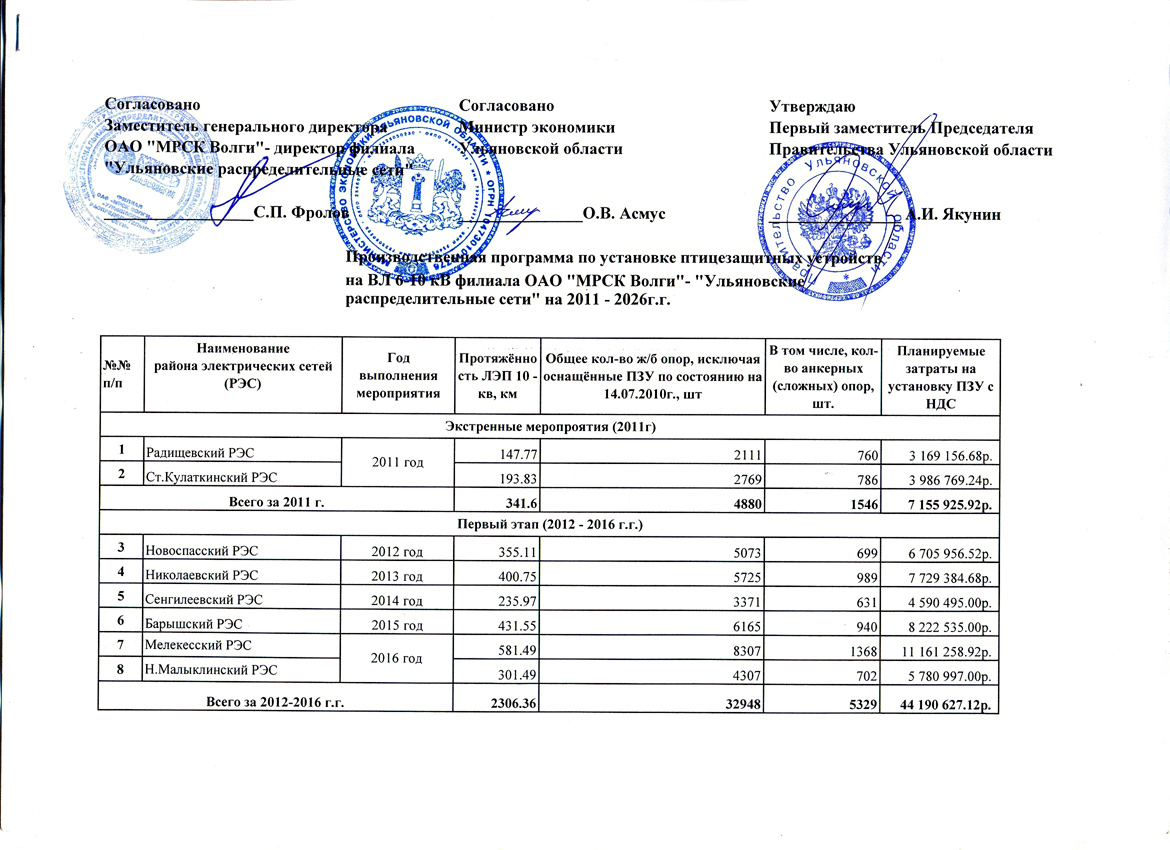 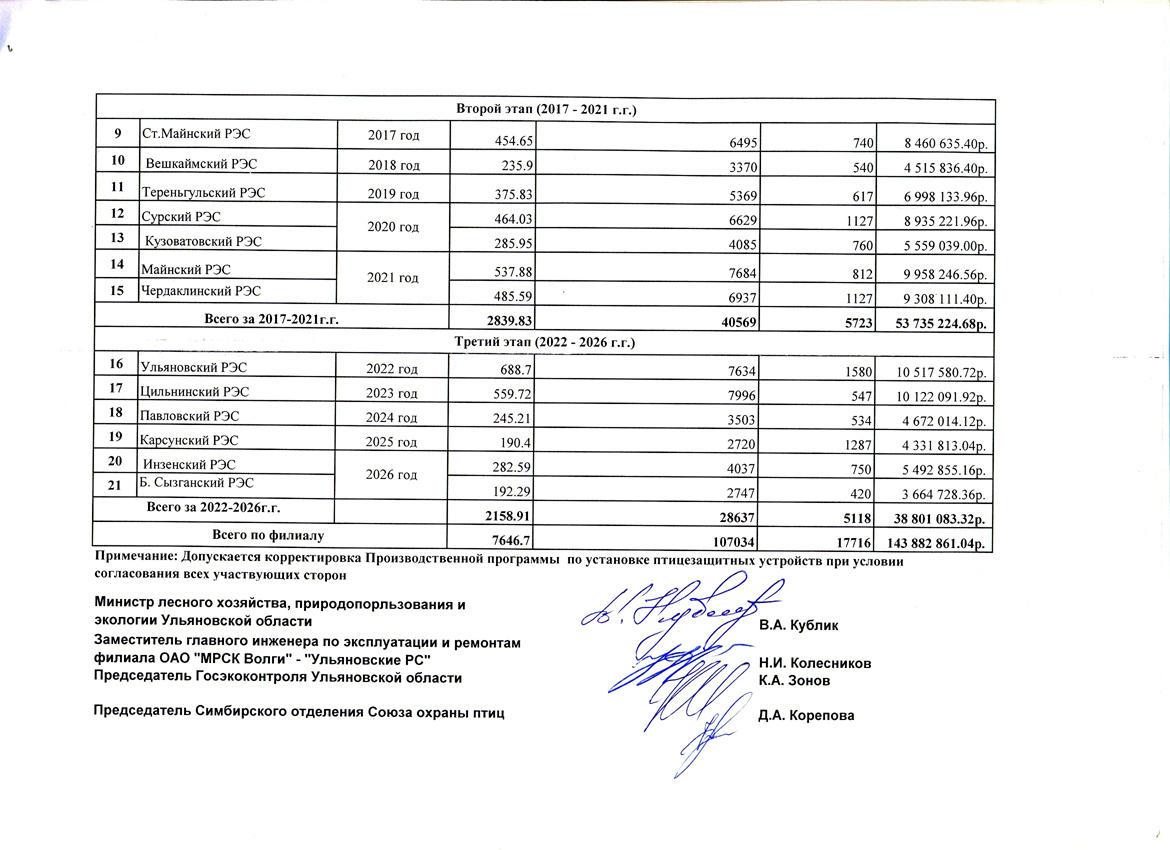 На заседании НТС ПАО «Россети» обсудили современные технологии птицезащиты
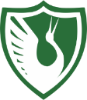 14 сентября 2023 г. в Москве состоялось заседание 
Секции 1 «Технологии и оборудование линий электропередачи» научно-технического совета ПАО «Россети», которое провел заместитель главного инженера Василий Вычегжанин. Журнал «ЭЛЕКТРОЭНЕРГИЯ. Передача и распределение» подготовил краткий обзор и фоторепортаж с мероприятия.
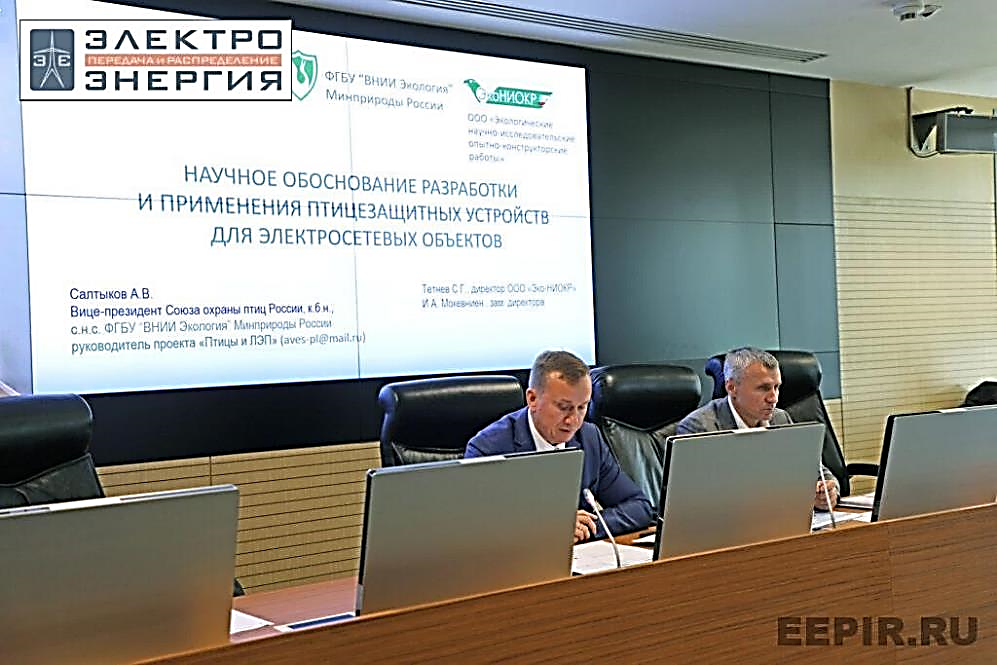 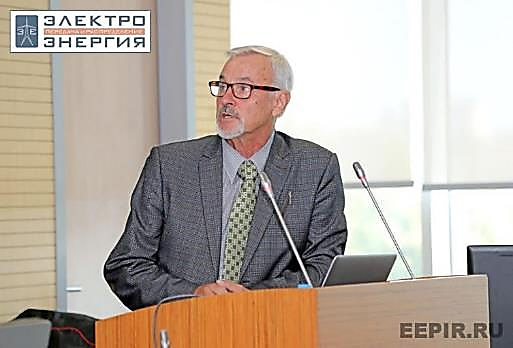 Обновить отдельные нормативные акты с учётом : 

Положений ГОСТ Р 70399 – 2022 «Устройства защиты птиц на объектах электроэнергетики. Общие технические условия». Введён в действие с 01 декабря 2022 года;
Рекомендаций, содержащихся в последнем издании «Красной книги Российской Федерации» (2021г.);
Новых конструкторских разработок (ПЗУ-Комплексов и др.) и рекомендаций по их применению. 
* см. публ.: Салтыков А.В. «О внесении изменений в НПА в области обеспечения орнитологической безопасности электросетевых объектов». – Журн. «Электроэнергия. Передача и распределение», № 3(78, май-июнь 2023. – с. 72-75
Требования по предотвращению гибели объектов животного мира при осуществлении производственных процессов, а также при эксплуатации транспортных магистралей, трубопроводов, линий связи и электропередачи. Утв. Пост. Прав. РФ от 13 августа 1996 года N 997. :
        1) изъяты из проекта Перечня НПА, подлежащих отмене (Утвержден перечень актов, избежавших "регуляторной гильотины");
         2) внести изменения в главу VII с учётом современных требований и рекомендаций.
Правила устройства электроустановок (ПУЭ 7) [Глава 2.5. Воздушные линии электропередачи напряжением выше 1 кB), 2.5.36]. Утв. прик. Минэнерго России от 20 мая 2003 г. № 187;

Правила технической эксплуатации электроустановок потребителей». Утв. прик. Минэнерго РФ от 13 января 2003 года № 6;

Правила технической эксплуатации электрических станций и сетей. Утв. прик. Минэнерго России от 19 июня 2003г. № 229;

Положение ПАО «Россети» «О единой технической политике в электросетевом комплексе» Приложение 1 к решению Совета директоров ПАО «Россети» (протокол заседания от 02.04.2022 №450, с изм. по протоколу от 29.04.2022 № 492);

Стандарт организации ПАО «Россети» СТО 34.01-2.2-010-2015. Птицезащитные устройства для воздушных линий электропередачи и открытых распределительных устройств подстанций. Общие технические требования. Дата введения: 18.08.2015;

Стандарт организации ПАО «Россети» СТО 34.01-2.2-011-2015. Птицезащитные устройства для воздушных линий электропередачи и открытых распределительных устройств подстанций. Правила приёмки и методы испытаний. Дата введения: 18.08.2015;
Стандарт организации ПАО «Россети» СТО 34.01-2.2-012-2016. Маркеры для воздушных линий электропередачи и открытых распределительных устройств подстанций. Общие технические требования. Дата введения: 01.07.2016;
Стандарт организации ПАО «Россети» СТО 34.01-2.2-013-2016. Маркеры для воздушных линий электропередачи и открытых распределительных устройств подстанций. Правила приемки и методы испытаний. Дата введения: 01.07.2016;

Стандарт организации ПАО «Россети» СТО 34.01-2.2-025-2017. Птицезащитные устройства для воздушных линий электропередачи и открытых распределительных устройств подстанций. Методические указания по применению. Дата введения: 28.07.2017;

Стандарт организации «ПАО Россети» СТО 34.01-21.1-001-2017 Распределительные электрические сети напряжением 0,4 – 110 кВ. Требования к технологическому проектированию. Дата введения: 02.08.2017 (с изменениями от 28.09.2021);
Стандарт организации ОАО «ФСК ЕЭС». СТО 56947007-29.240.55.192-2014. Нормы технологического проектирования воздушных линий электропередачи напряжением 35 – 750 кВ;

Стандарт организации ПАО «ФСК ЕЭС» СТО 56947007-29.240.01.218-2016 Экологическая безопасность электросетевых объектов. Требования при проектировании, сооружении, реконструкции и ликвидации. Дата введения: 31.03.2016;
Стандарт организации ПАО «ФСК ЕЭС» СТО 56947007-29.240.01.219-2016 Экологическая безопасность электросетевых объектов. Требования при техническом обслуживании и ремонте. Дата введения: 31.03.2016.

СП 76.13330.2016 "Электротехнические устройства" Актуализированная редакция СНиП 3.05.06-85 (утв. приказом Министерства строительства и жилищно-коммунального хозяйства РФ от 16 декабря 2016 г. N 955/пр).
ПТИЦЕЗАЩИТНЫЕ КОМПЛЕКСЫ УПРАВЛЕНИЯ ПОВЕДЕНИЕМ ЛЭП-УЯЗВИМЫХ ПТИЦ – перспективное направление
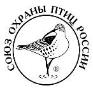 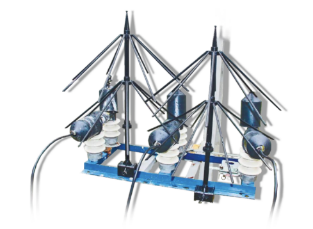 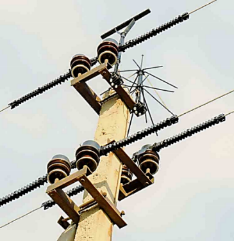 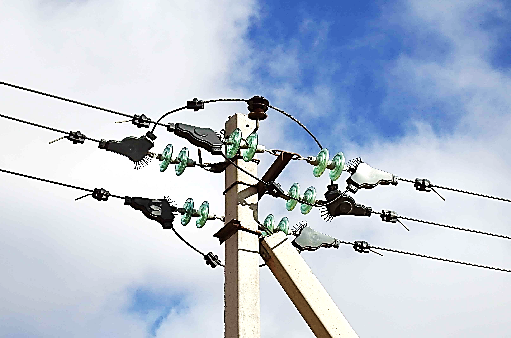 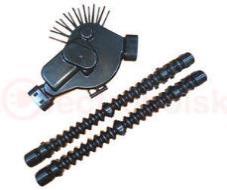 Комбинированные комплекты ПЗУ (ПЗУ-комплексы для ЭСО повышенной опасности) для защиты краснокнижных птиц от поражения электрическим током на ВЛ 10 кВ и ВЛЗ 10 кВ, Республика Калмыкия, 2023 г.
Необходимо комбинирование ПЗУ различного назначения с учётом поведенческих реакций птиц применительно к конкретным (типовым) конструкциям опор ЛЭП и оборудования ПС
ЗАДАЧА АКТУАЛИЗАЦИИ МЕТОДИКИ ОЦЕНКИ ЭФФЕКТИВНОСТИ ПТИЦЕЗАЩИТНЫХ МЕРОПРИЯТИЙ
Видовой состав краснокнижных 
ЛЭП-уязвимых птиц России
НЕОБХОДИМЫЕ ДОПОЛНИТЕЛЬНЫЕ МЕРЫ:

«Обеспечить выполнение требований законодательства по строительству безопасных типов ЛЭП и их оснащению современным птицезащитным оборудованием».

«Оснастить все ЛЭП 6-10 кВ эффективными защитными устройствами в местах массового гнездования и пролёта [степных орлов]».

В местах гнездования и кочёвок [балобана] необходимо переоборудование всех высоковольтных ВЛ мощностью 10 кВ с оголённым проводом и штыревыми изоляторами на подземный кабель, ВЛ с изолированным проводом (СИП-3) или бестраверсными незаземлёнными деревянными опорами, либо оснащение ВЛ ПЗУ в виде кожухов, закрывающих изоляторы на участках токонесущего провода.
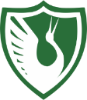 Розовый пеликан Pelecanus onocrotalus
Кудрявый пеликан Pelecanus crispus
Дальневосточный аист Ciconia boyciana 
Чёрный аист Ciconia nigra
Скопа Pandion haliaetus 
 Европейский тювик Accipiter brevipes
 Курганник Buteo rnfinus *
 Змееяд Circaetus gallicus 
 Степной орёл Aquila nipalensis 
 Орёл-могильник Aquila heliaca 
 Беркут Aquila chrysaetos 
 Орлан-долгохвост Haliaeetus leucoryphus
 Орлан-белохвост Haliaeetus albicilla  
 Белоплечий орлан Haliaeetus pelagicus 
 Чёрный гриф Aegypius monachus 
 Белоголовый сип Gyps fulvus 
 Кречет Falco rusticolus
 Балобан Falco cherrug 
 Сапсан Falco peregrinus 
 Кобчик Falco vespertinus 
 Степная пустельга Falco naumanni  
 Стерх Grus leucogeranus 
 Джек Chlamydotis macqueeni 
Хрустан Eudromias morinellus 
Черноголовый хохотун Larus ichthyaetus
Филин Bubo bubo
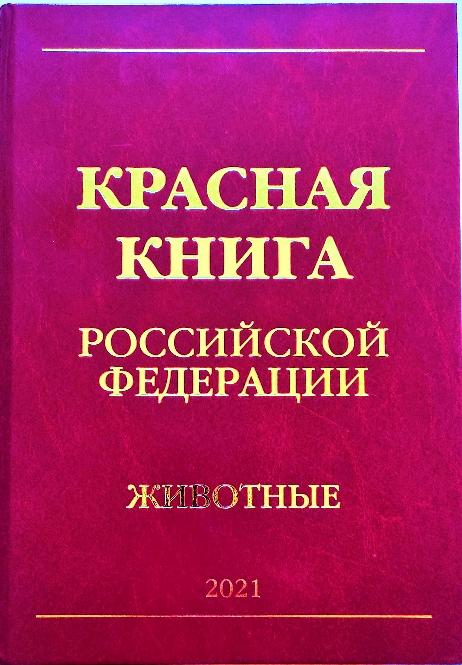 Расширен
видовой состав птиц, для которых ЛЭП указаны в качестве негативного фактора.
2. Следует
при первой возможности обновить рекомендации в разделах «Необходимые дополнительные меры» .
АКТУАЛЬНОЕ НАПРАВЛЕНИЕ: 
Разработка и   внедрение научно-методических и конструкторских решений, направленных на создание и эффективное применение специальных птицезащитных устройств и ПЗУ-комплексов, предназначенных для приоритетного исключения гибели на электросетевых объектах птиц, имеющих статус особой охраны (видов, занесённых в Красную книгу РФ, птиц, обитающих на особо охраняемых природных и ключевых орнитологических территориях, а также в местах высокой концентрации птиц).
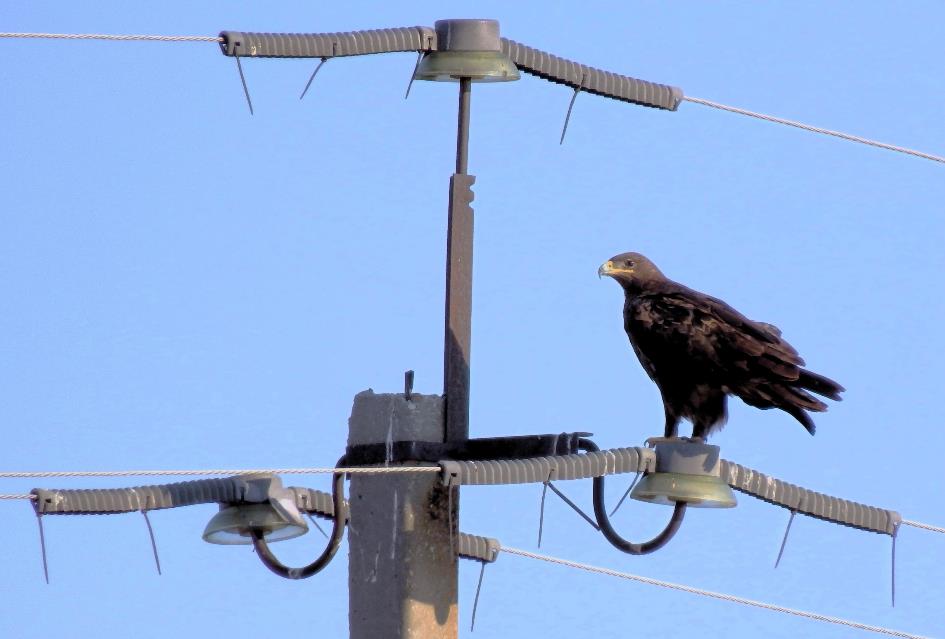 ПЗУ-6-10 кВ-МЛ для промежуточных опор
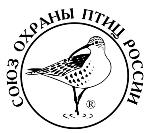 Типовое проектное решение оснащения ВЛ 10 кВ
ПЗУ-Н-НСТ1
 "Присада"
Рекомендуемый вариант применения комбинированного комплекта птицезащитных устройств (ПЗУ изолирующего, антиприсадного и насестного типов) для оснащения сложных птицеопасных электросетевых объектов /приоритетно анкерных опор ВЛ и ВЛЗ 10-20 кВ и КТП 10/0,4 кВ/ - на примере конструкций ПЗУ ООО «Эко-НИОКР», Ульяновск, Россия.
АПЗУ-Е2-650 «ЁЛКА»
ПЗУ-6-10кВ-У-2
Вариант оснащения анкерной 
опоры ПЗУ-комплексом
ООО «Эко-НИОКР»
Признать актуальным дальнейшее проведение НИОКР, направленных на повышение эффективности птицезащитных устройств и приоритетное их применение в определённых орнитологических условиях (с учётом природоохранного статуса птиц, видоспецифических особенностей анатомического строения и поведенческих реакций птиц различных размерных и экологических групп, взаимодействующих с электросететвыми объектами в различных орнитогеографических условиях России и регионов бывшего СССР.
Признать целесообразным (рекомендовать руководству ПАО «Россети») внесение изменений и дополнений в Положение ПАО «Россети» «О единой технической политике в электросетевом комплексе» (утв. решением Совета директоров ПАО «Россети» от 02.04.2022 № 450 с изменениями), предусмотрев в составе раздела 4.4. «Экологическая политика» (п. 4.4.2) в части проведения мероприятий в сфере орнитологической безопасности электросетевых объектов, наряду с применением самонесущих изолированных проводов, использование специальных птицезащитных устройств, отвечающих современным требованиям (ГОСТ Р 70399 – 2022 «Устройства защиты птиц на объектах электроэнергетики. Общие технические условия») и орнитологическим условиям в местах расположения электросетевых объектов.
Рассмотреть возможность создания Информационно-справочной системы «Птицы и Энергетика», содержащей актуальные материалы в области обеспечения орнитологической безопасности электросетевых объектов (нормативные правовые акты и комментарии к ним, сведения о видовом разнообразии, географическом распространении и численности, нормативах стоимости ЛЭП-уязвимых птиц, справочники для определения птиц, имеющих особый охранный статус, методы организации орнитологического мониторинга на электросетевых объектах, типовые проектные решения и рекомендации по применению птицезащитных устройств с учётом орнитологической обстановки в районах расположения ВЛ и ПС, примерные планы птицезащитных мероприятий и методы оценки их эколого-экономической эффективности, публикации с обзорами положительного опыта, в т.ч. по разработке новых конструкций ПЗУ и их применению).
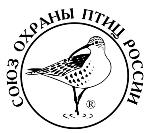 Положительный опыт
перемещения гнезд белых аистов 
на гнездовые платформы на опорах ВЛ 0,4 кВ 
ПАО Россети-Московский регион
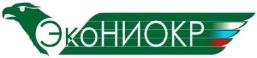 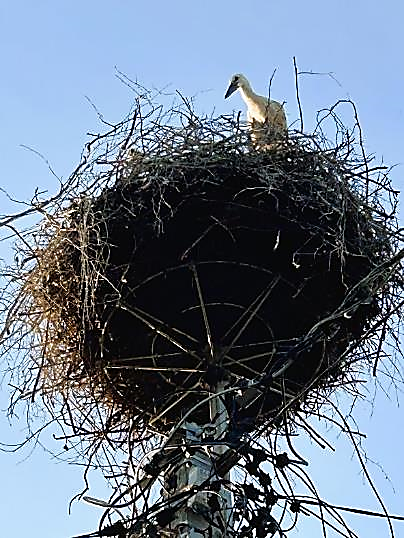 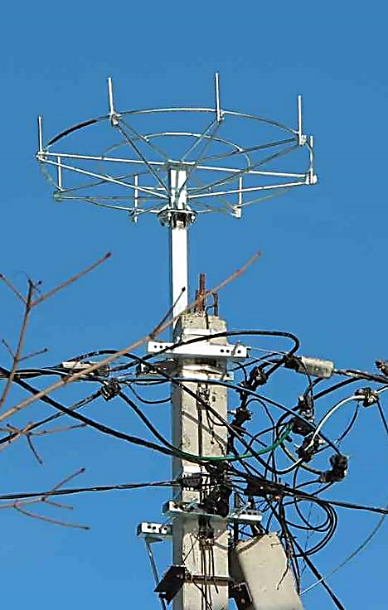 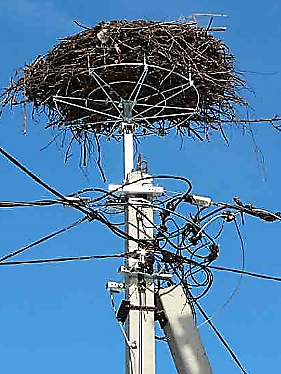 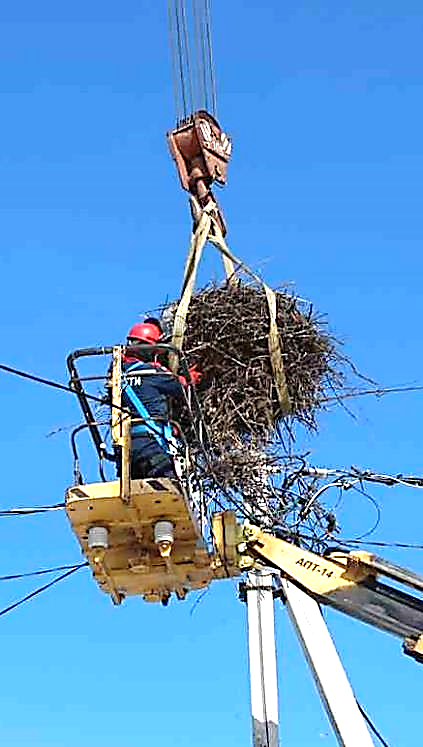 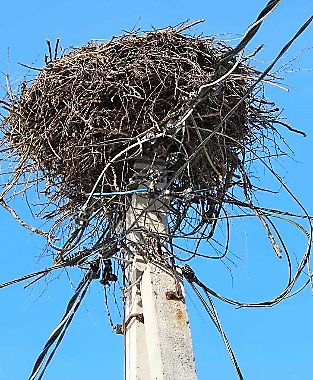 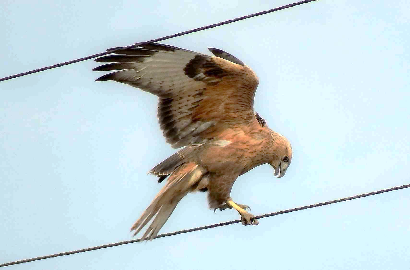 ИНФОРМАЦИОННО-СПРАВОЧНАЯ СИСТЕМА 
«ПТИЦЫ И ЭНЕРГЕТИКА»
ФГБУ 
«ВНИИ 
Экология»
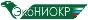 КОНТРОЛЬ соблюдения требований орнитологической безопаснсти
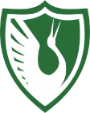 reception@vniiecology.ru
https://vniiecology.ru/
ФГБУ “ВНИИ Экология” 
Минприроды России
Благодарим за внимание!
Общероссийская 
общественная организация
«Союз охраны птиц России»
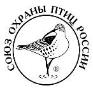 http://www.rbcu.ru/programs/311/
Aves-pl@mail.ru
Салтыков А.В, 2024